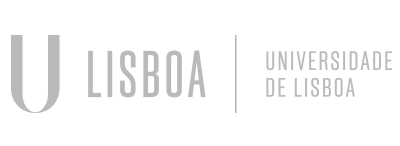 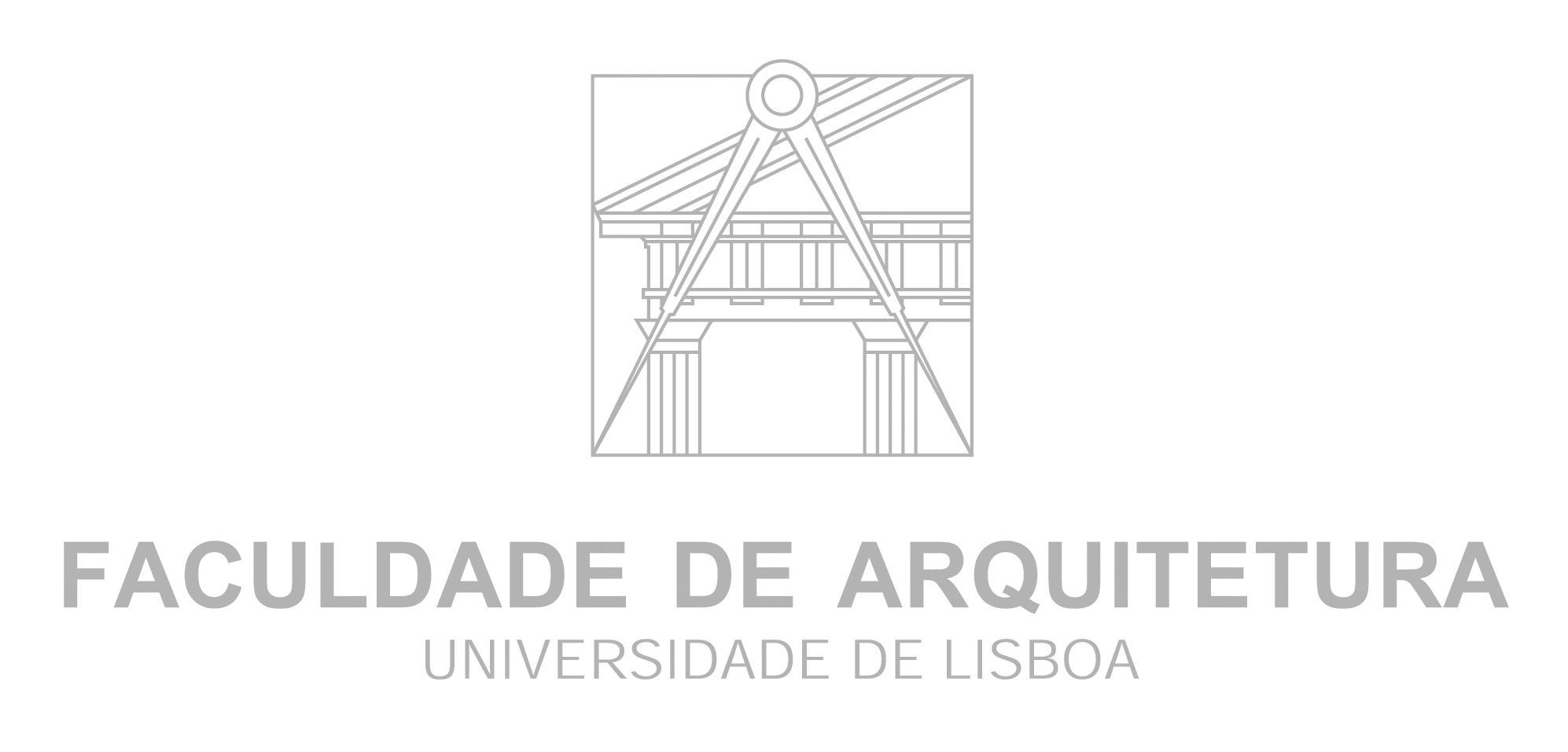 Mestrado Integrado em Arquitectura
Ano Lectivo 2022-2023 1º Semestre
Docente - Nuno Alão              4º Ano
Modelação Geométrica e Generativa
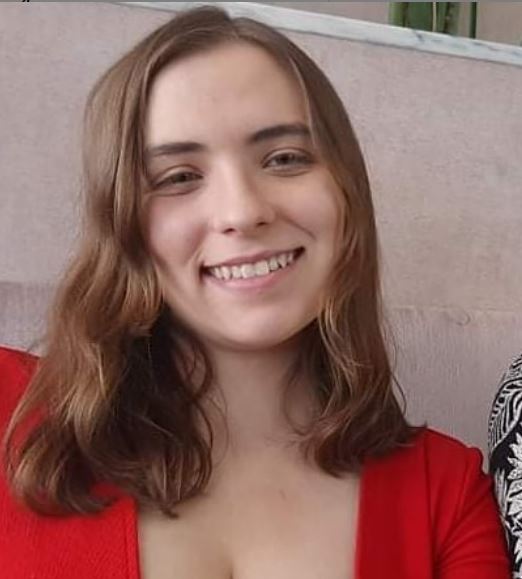 Foto do Aluno
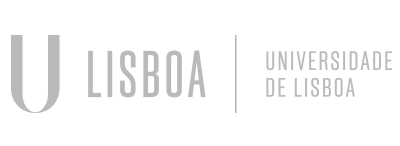 MGeG
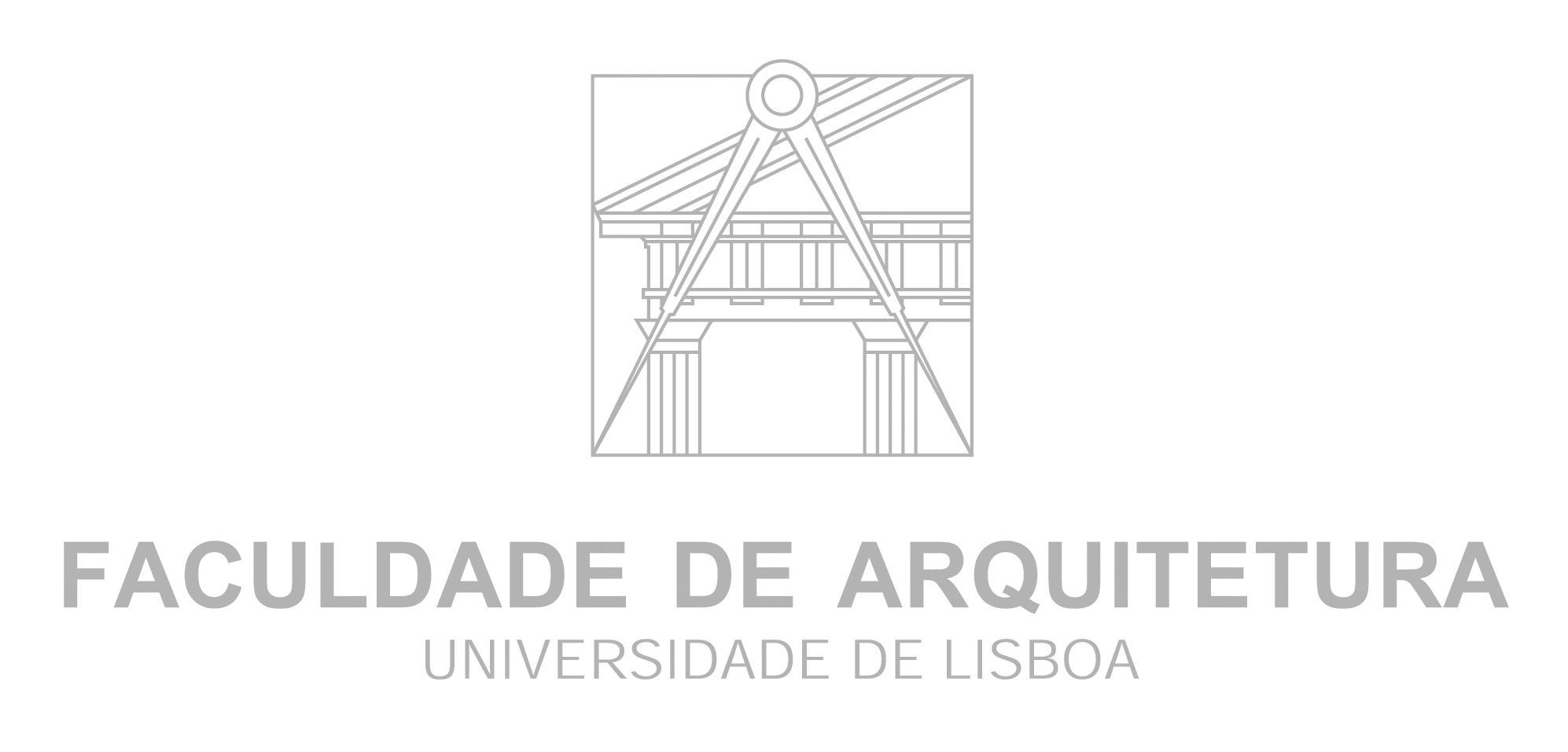 Mestrado Integrado em Arquitectura
Ano Lectivo 2022-2023 1º Semestre
Docente - Nuno Alão              4º Ano
20181463
Leonor de Abreu Vivaldo Martins dos Santos
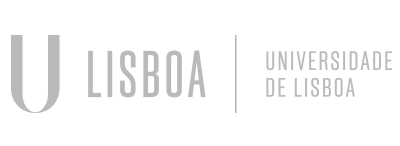 MGeG
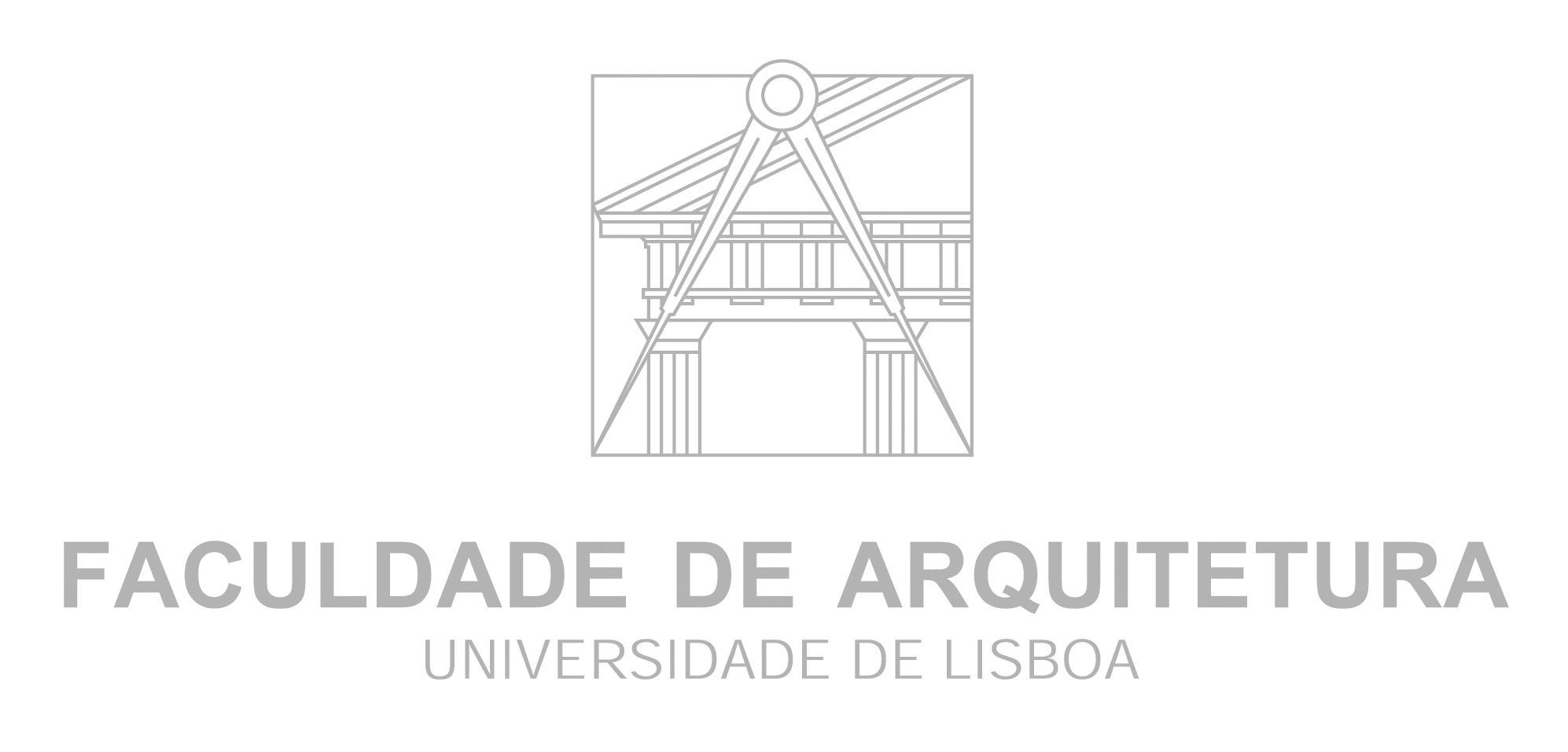 Mestrado Integrado em Arquitectura
Ano Lectivo 2022-2023 1º Semestre
Docente - Nuno Alão              4º Ano
ÍNDICE
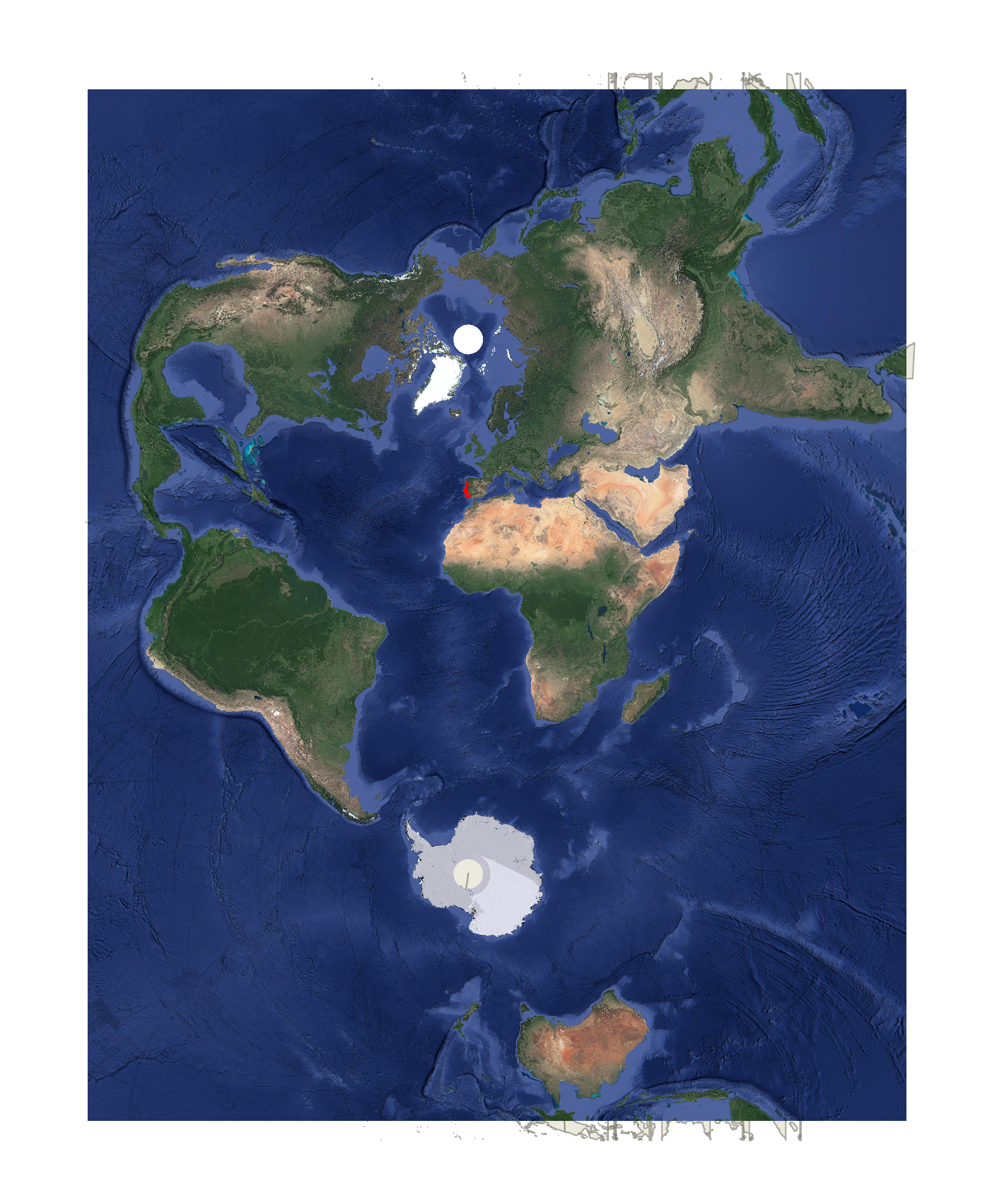 Exerc. 1.1 – QGIS
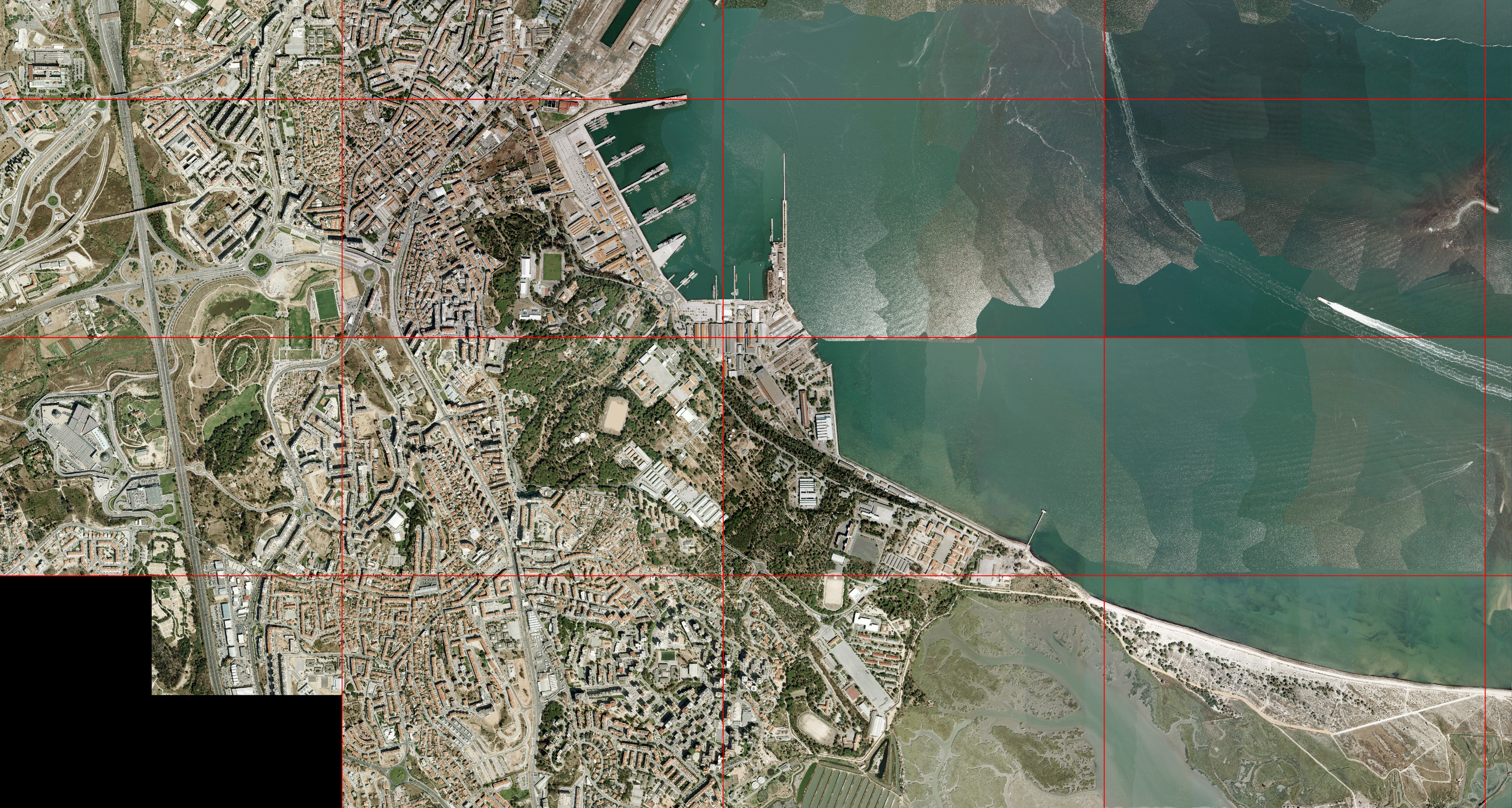 Exerc. 1.1 – QGIS
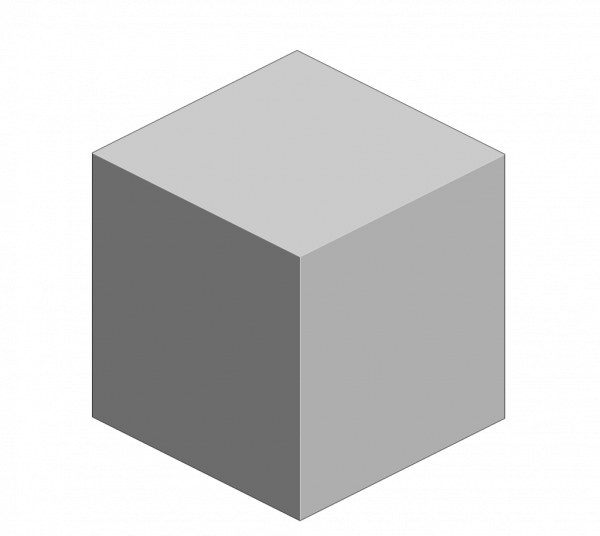 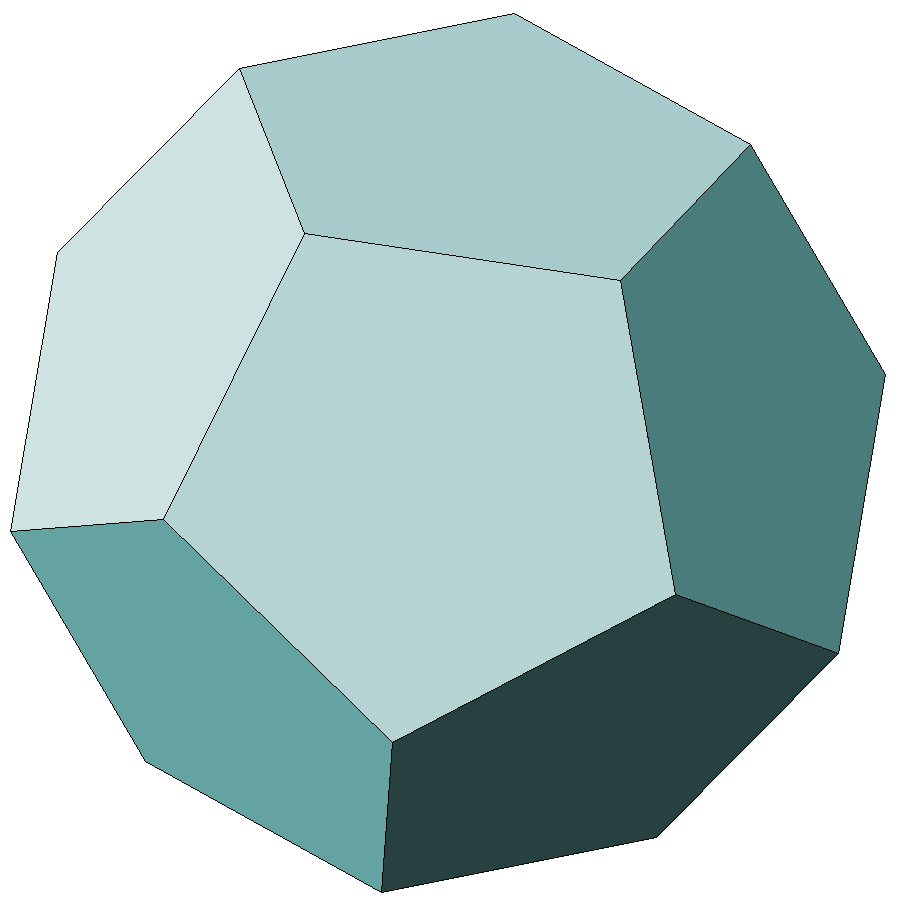 Exerc. 2.1 – Poliedros
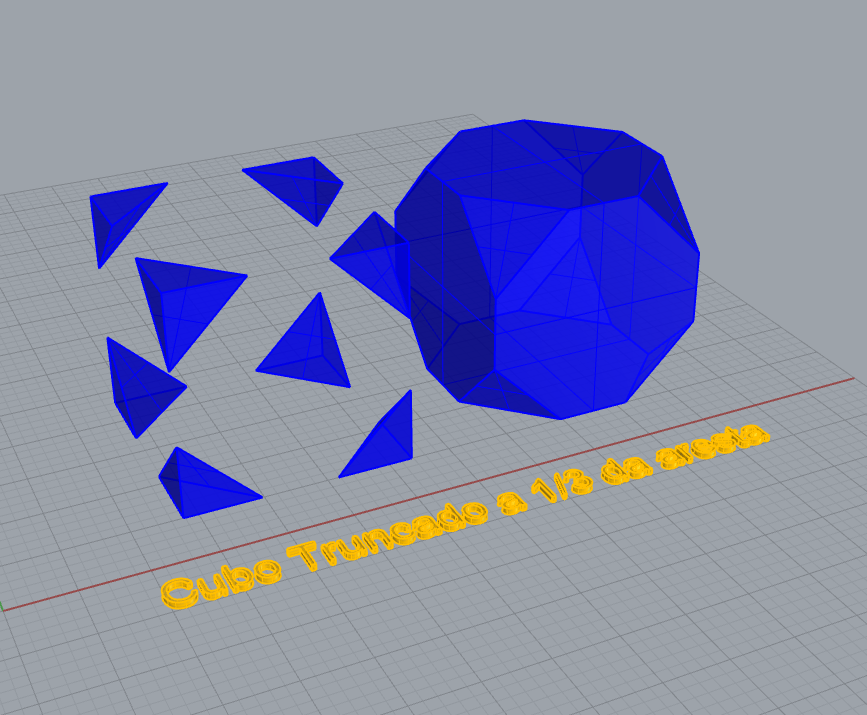 Exerc. 2.1.1 – Cubo Truncado a 1/3 da aresta
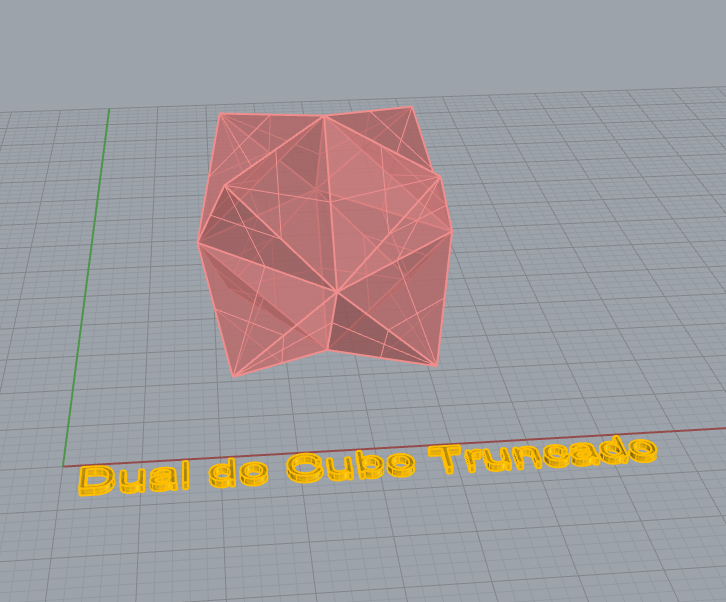 Exerc. 2.1.2 – Dual do Cubo Truncado
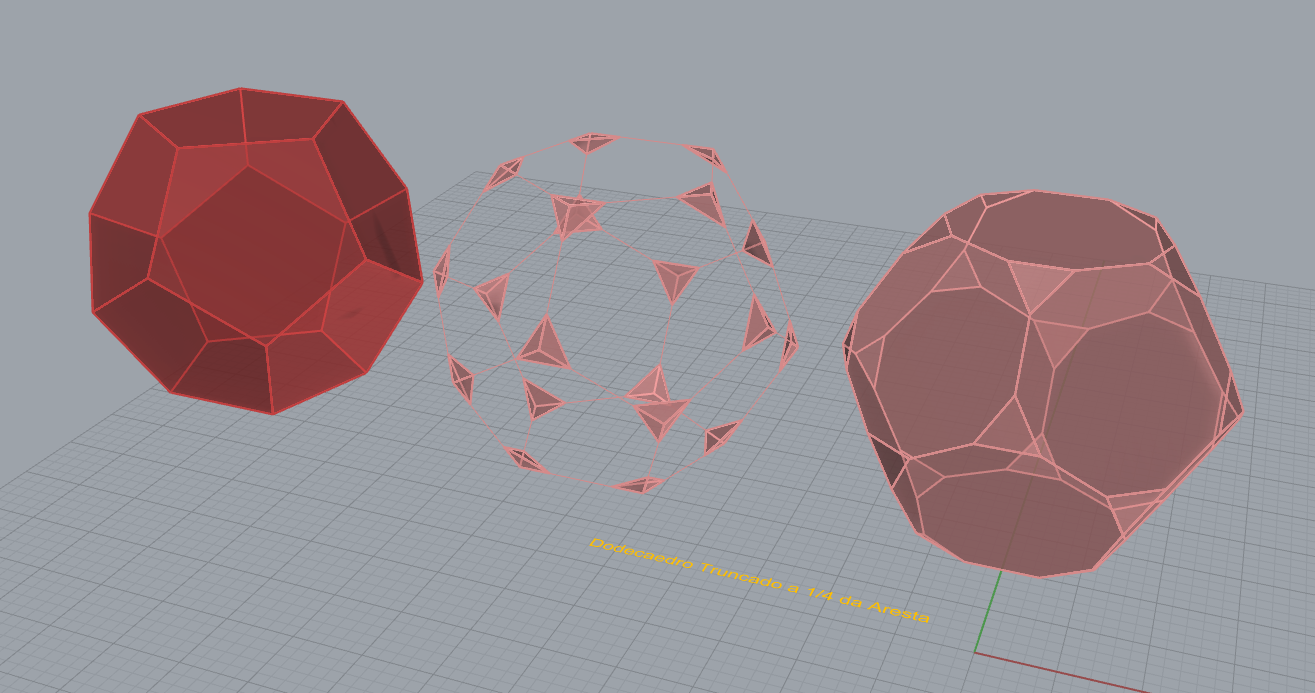 Exerc. 2.1.3 – Dodecaedro Truncado a ¼ da Aresta
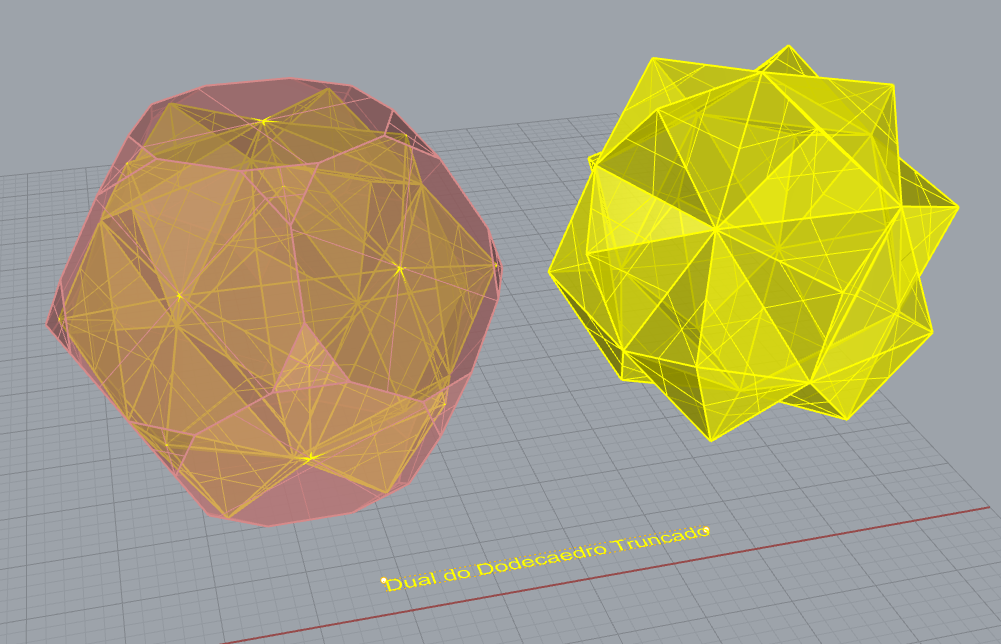 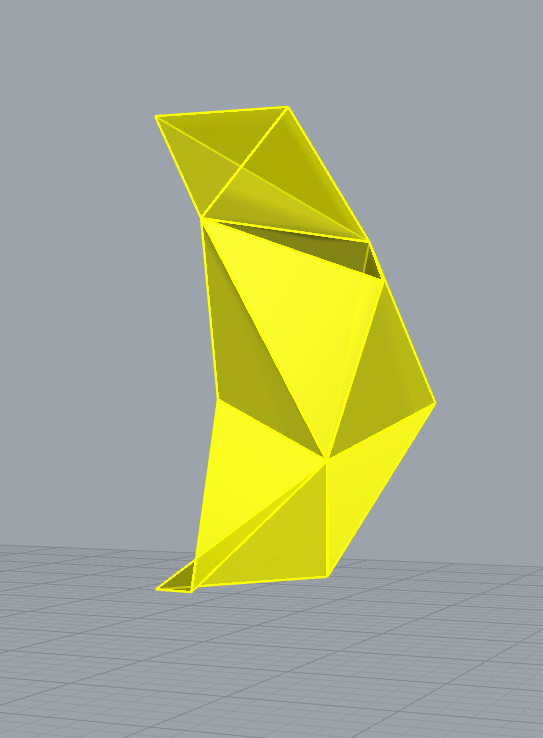 Exerc. 2.1.4 – Dual do Dodecaedro Truncado
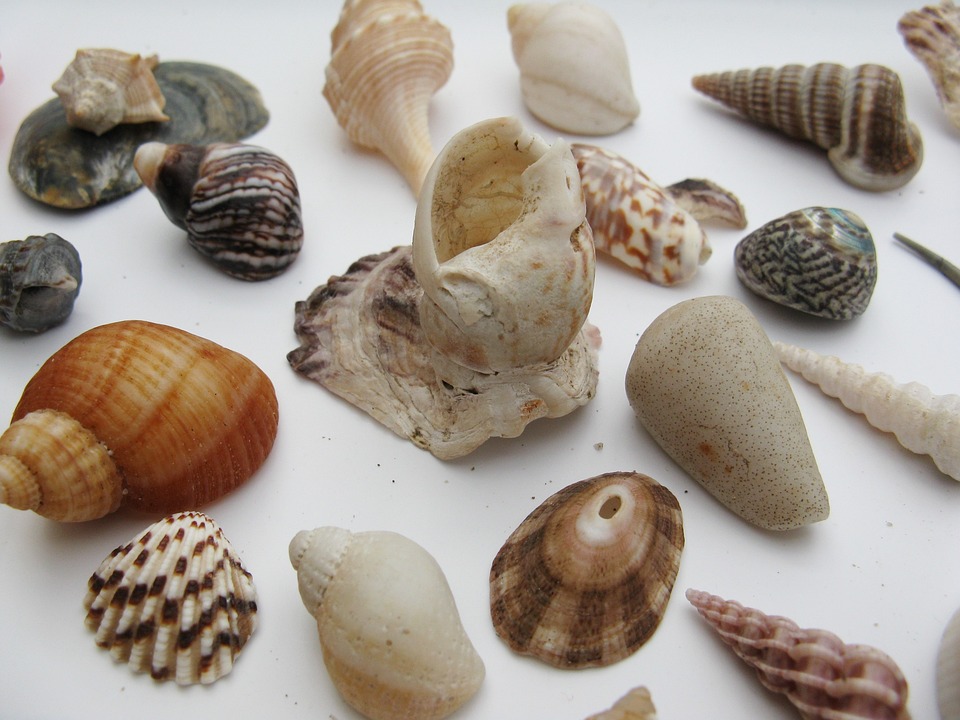 Exerc. 3 – Conchas Gastrópodes
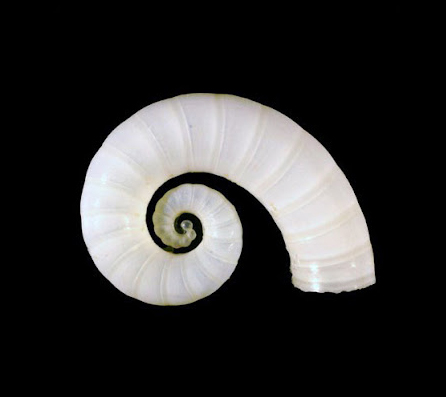 Exerc. 3.1 - Spirula
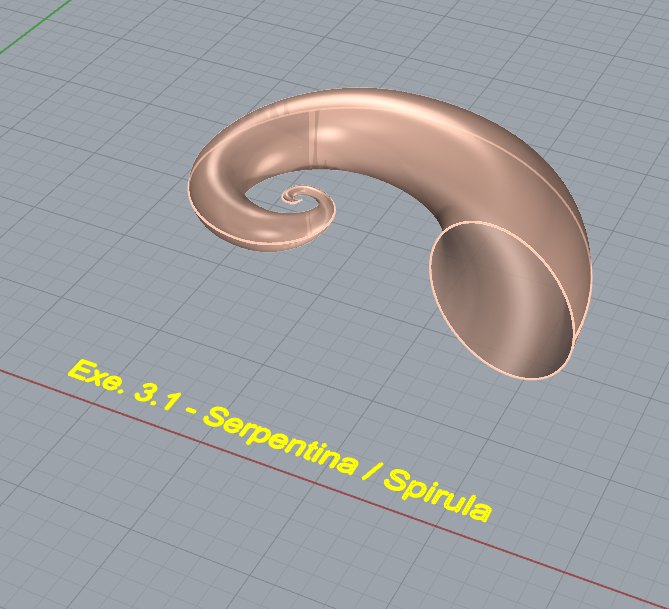 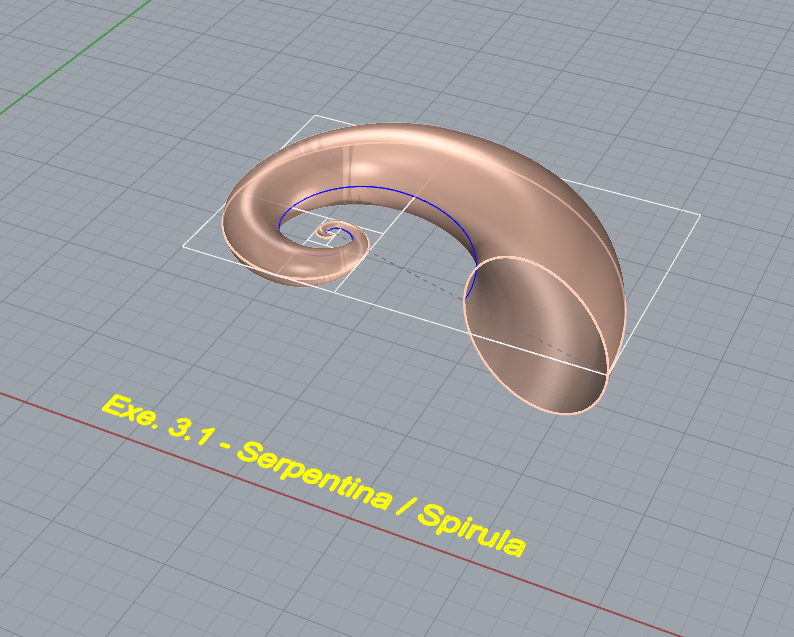 Exerc. 3.1 - Spirula
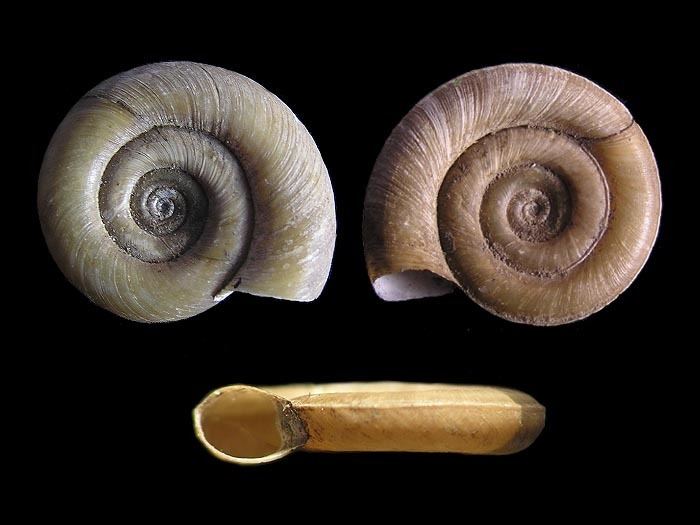 Exerc. 3.2 - Planorbis
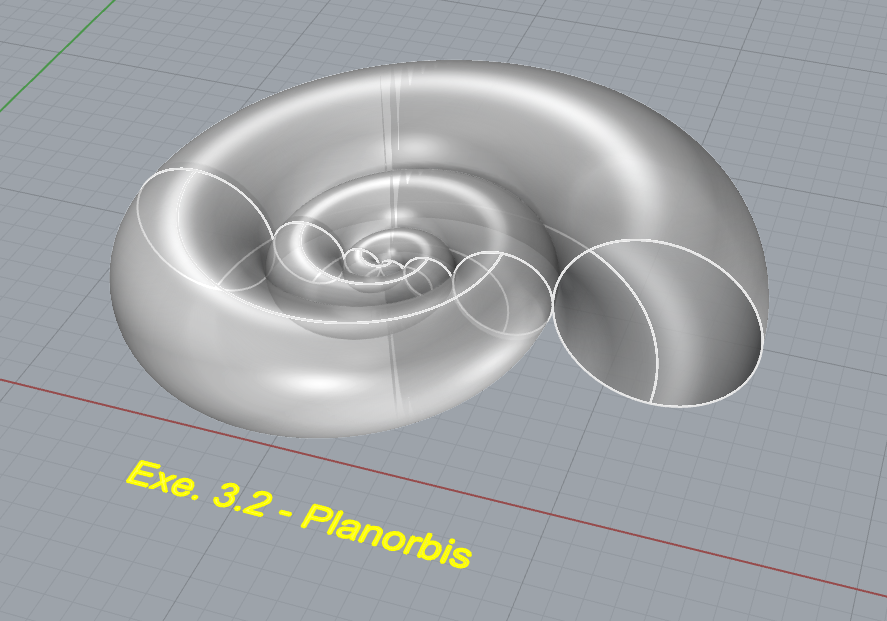 Exerc. 3.2 - Planorbis
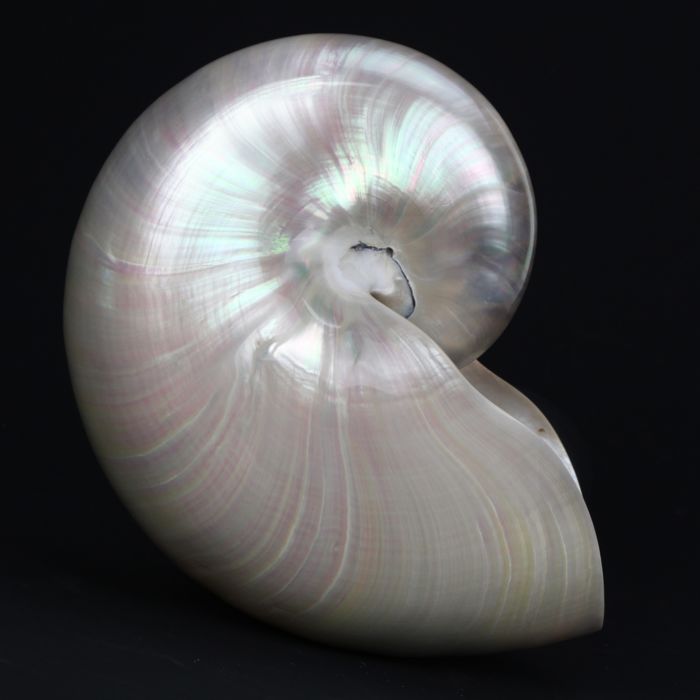 Exerc. 3.3 - Nautilos
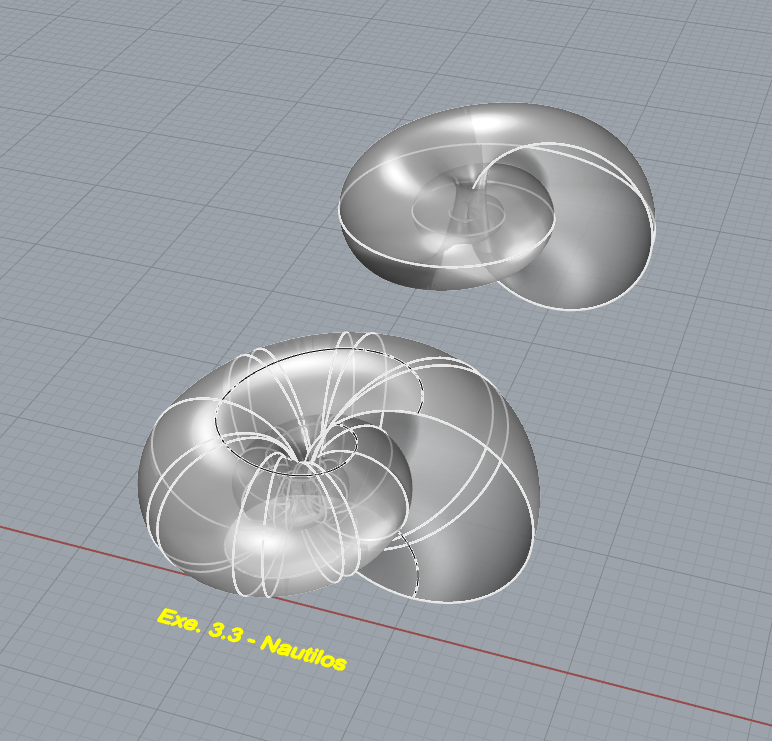 Exerc. 3.3 - Nautilos
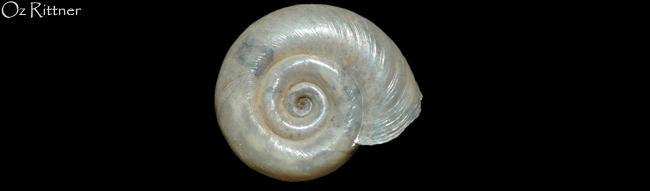 Exerc. 3.4 - Caracol
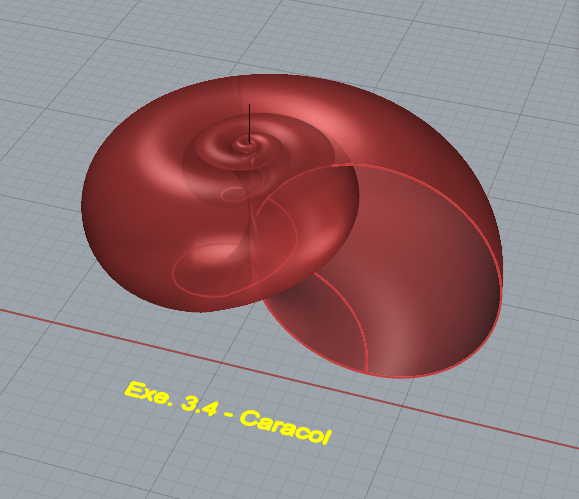 Exerc. 3.4 - Caracol
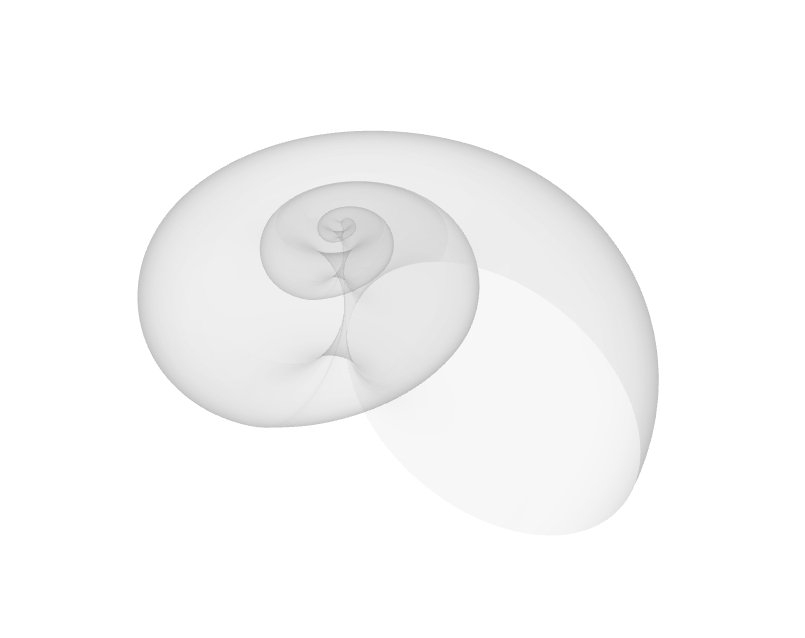 Exerc. 3.4 - Caracol
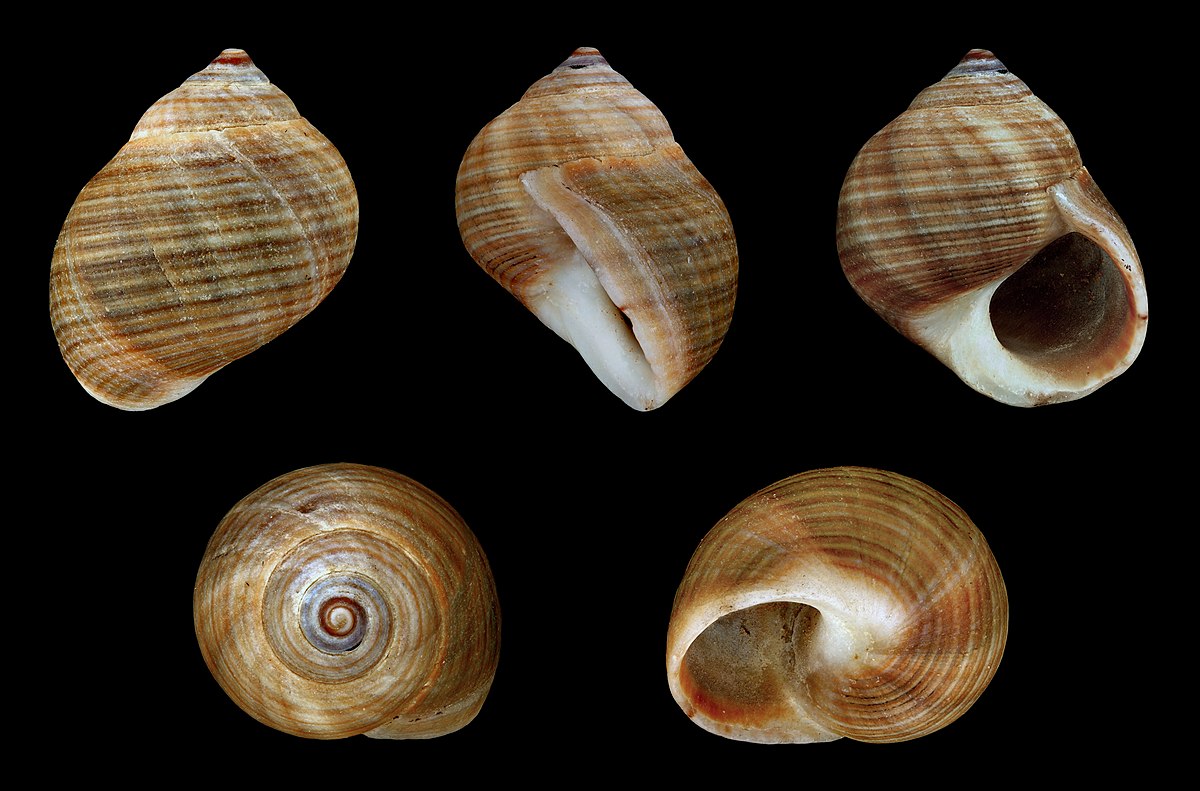 Exerc. 3.5 – Caramujo do Mar
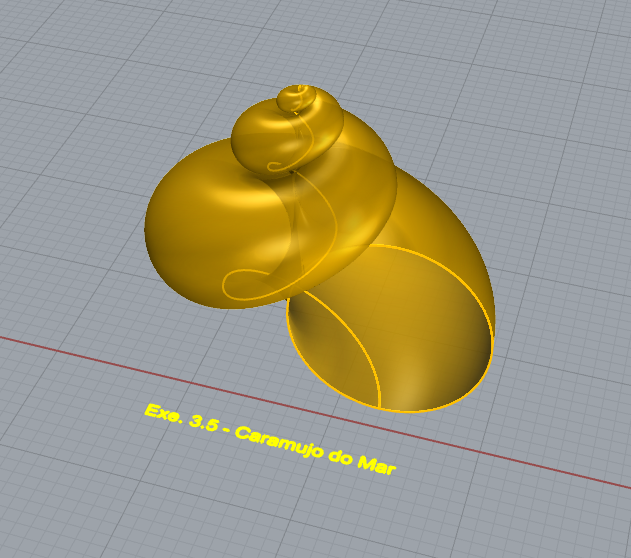 Exerc. 3.5 – Caramujo do Mar
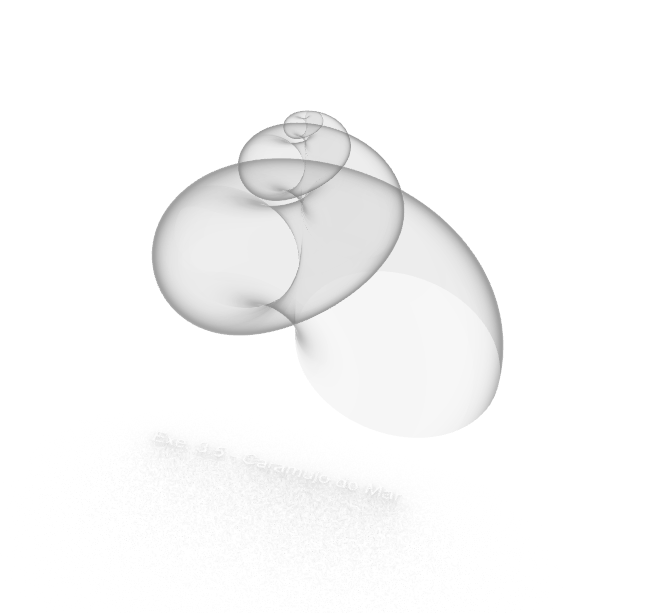 Exerc. 3.5 – Caramujo do Mar
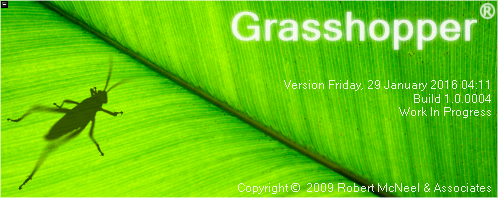 Exerc. 4 – Grasshopper
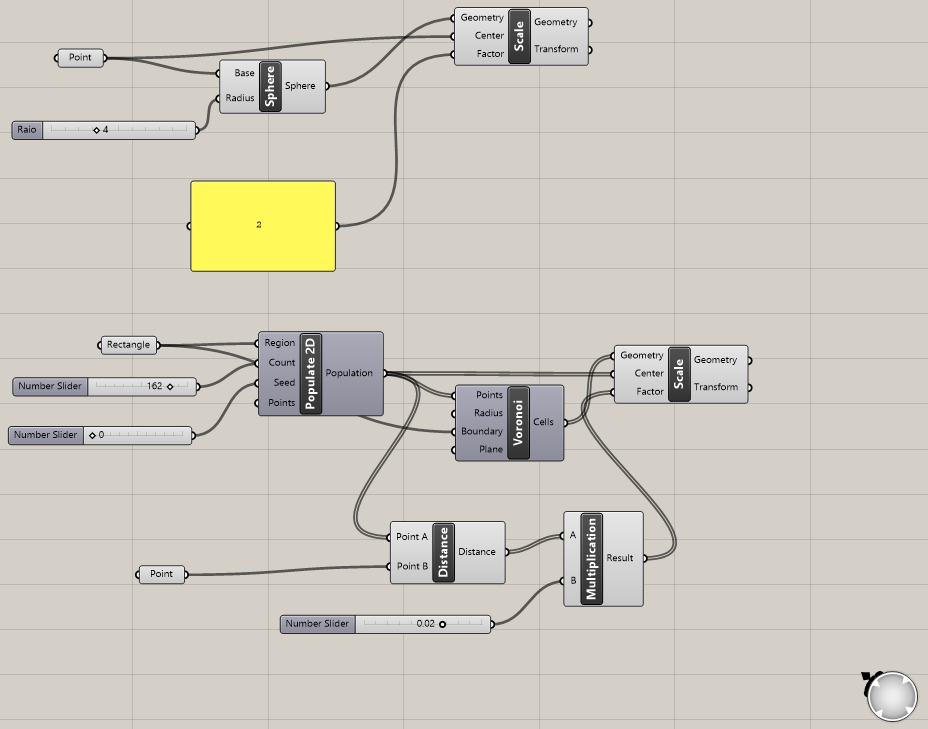 Exerc. 4.1 – Grasshopper
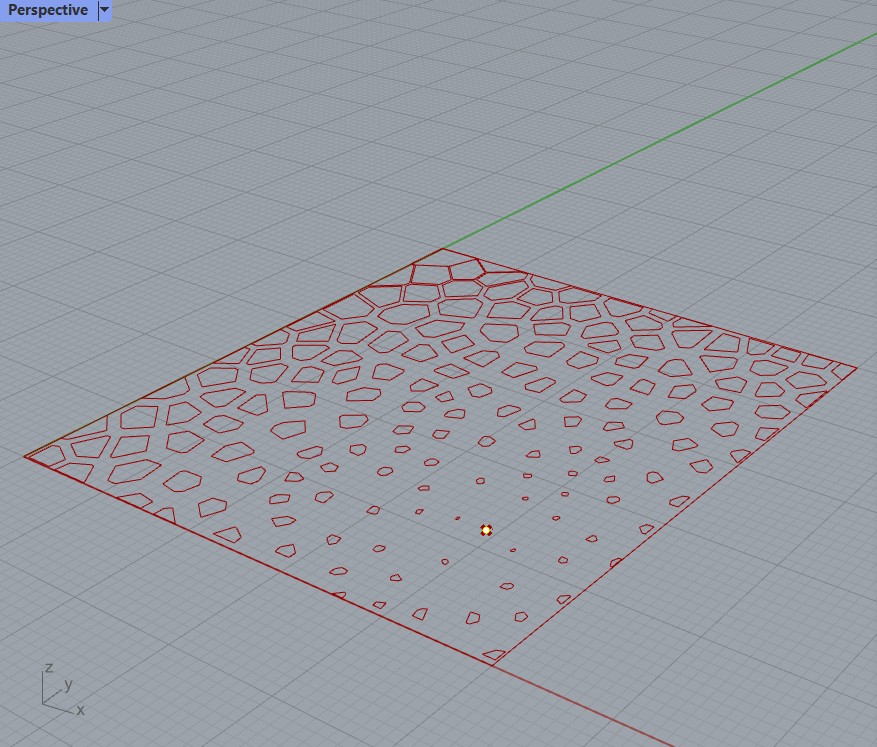 Exerc. 4.1 – Grasshopper
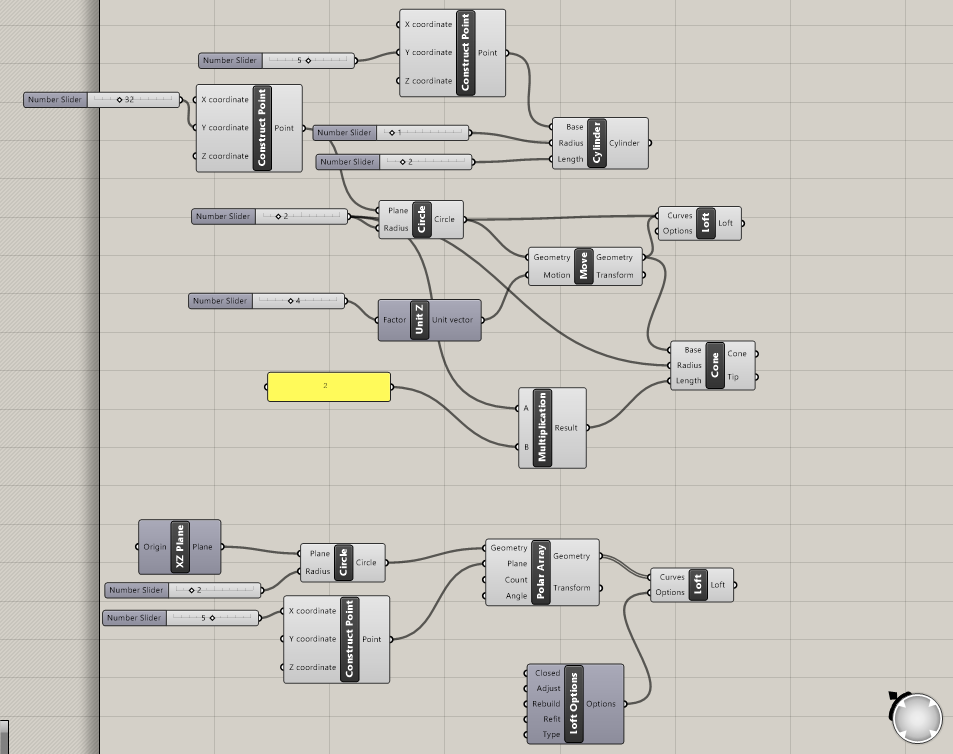 Exerc. 4.2 – Grasshopper
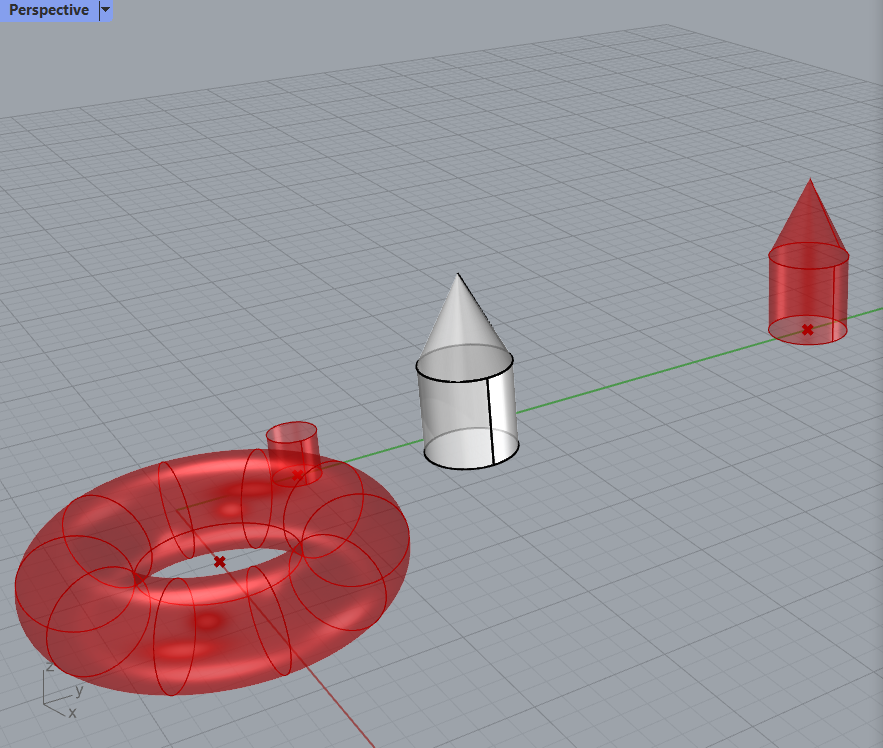 Exerc. 4.2 – Grasshopper
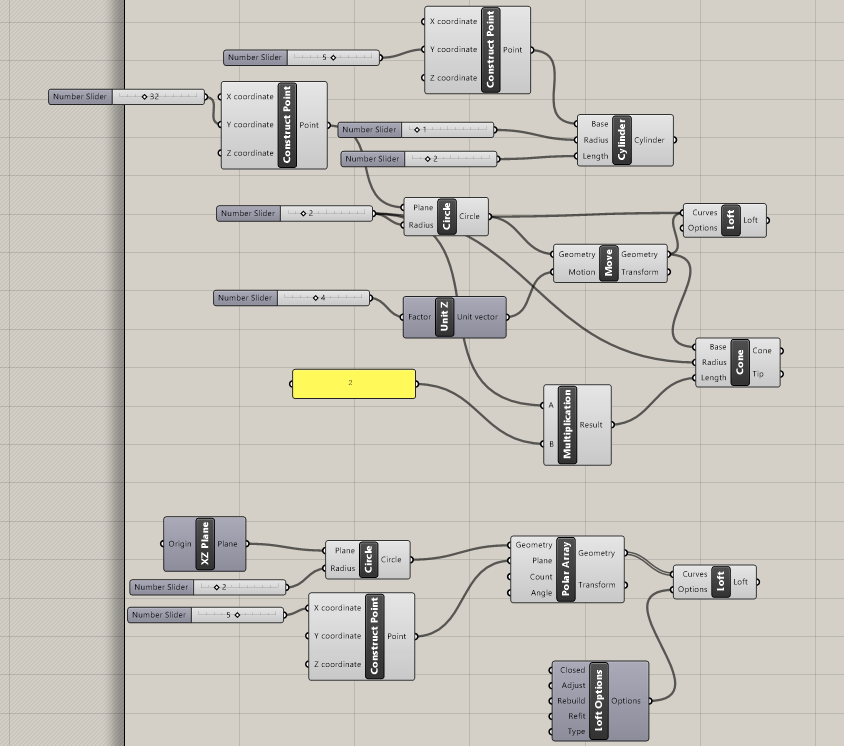 Exerc. 4.3 – Grasshopper
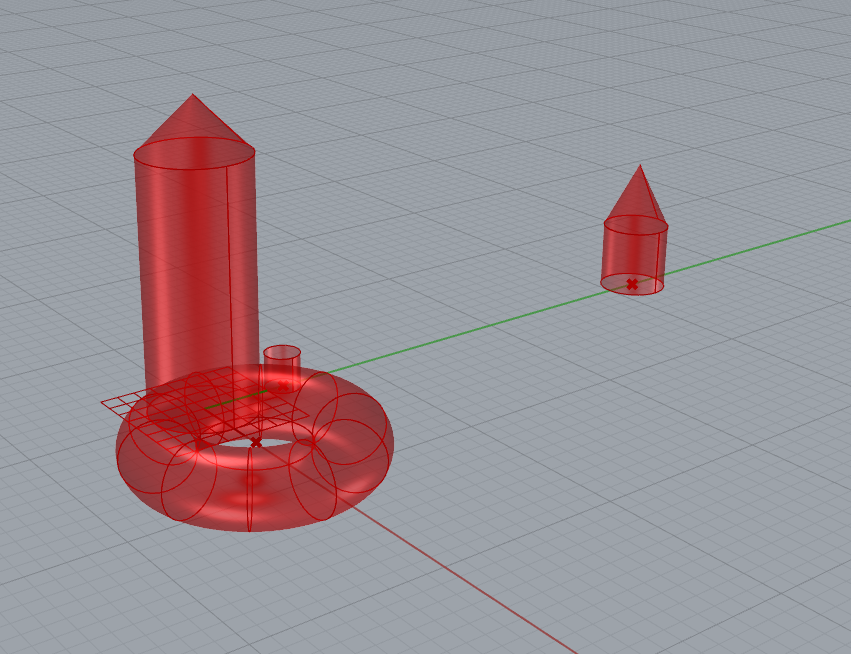 Exerc. 4.3 – Grasshopper
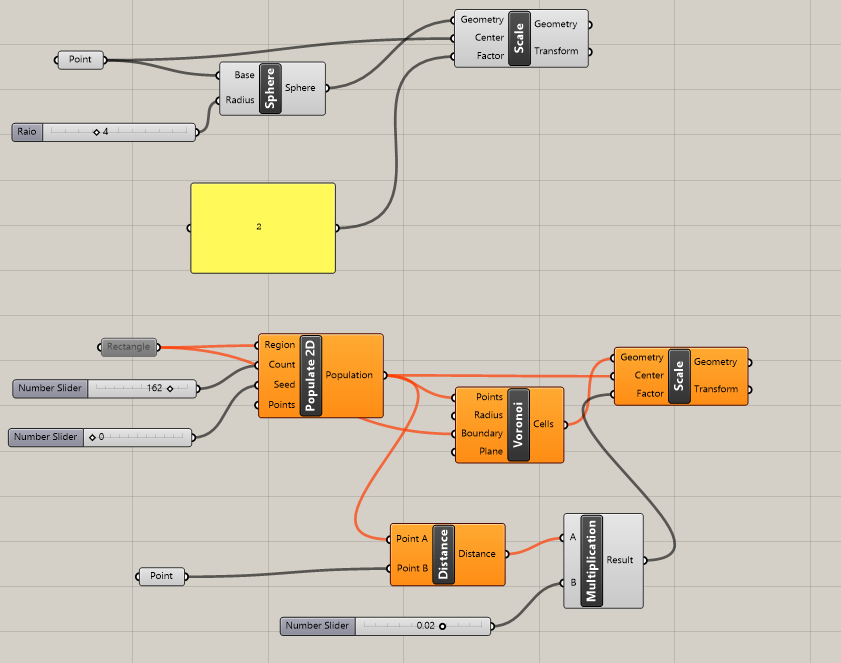 Exerc. 4.4 – Grasshopper
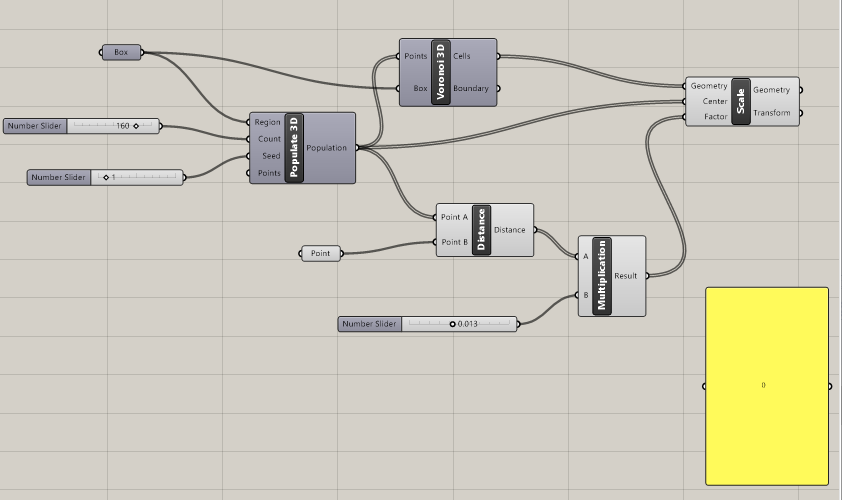 Exerc. 4.4 – Grasshopper
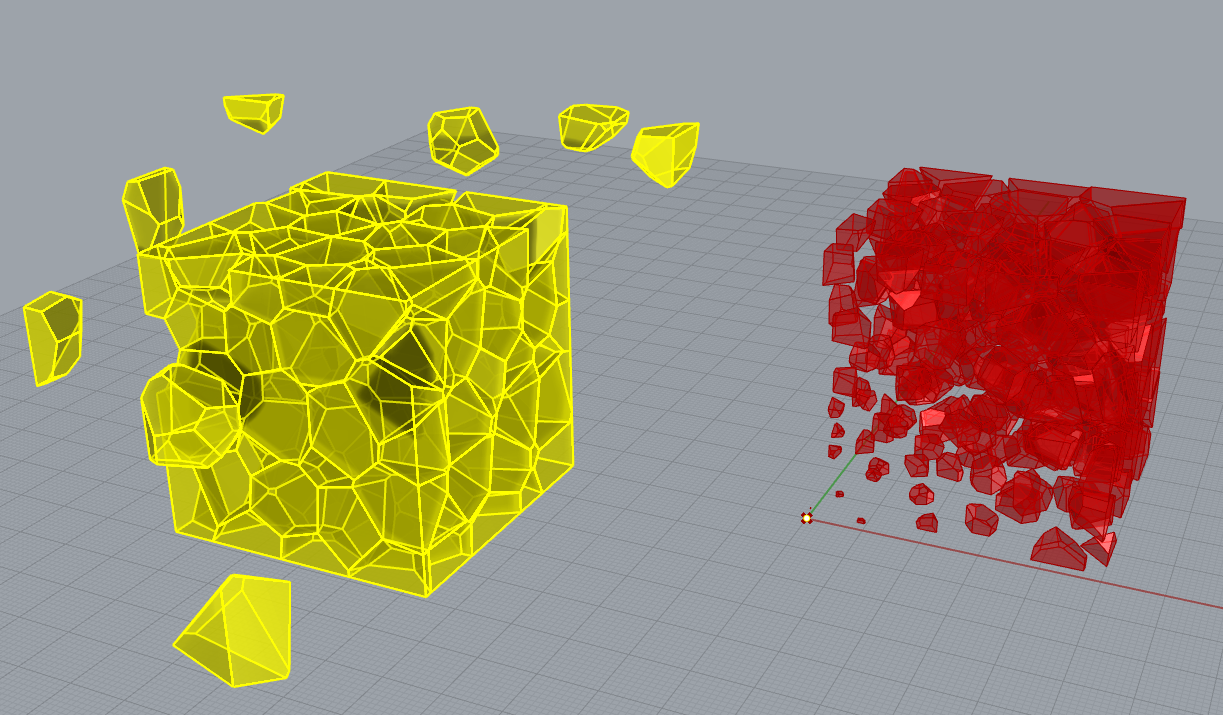 Exerc. 4.4 – Grasshopper
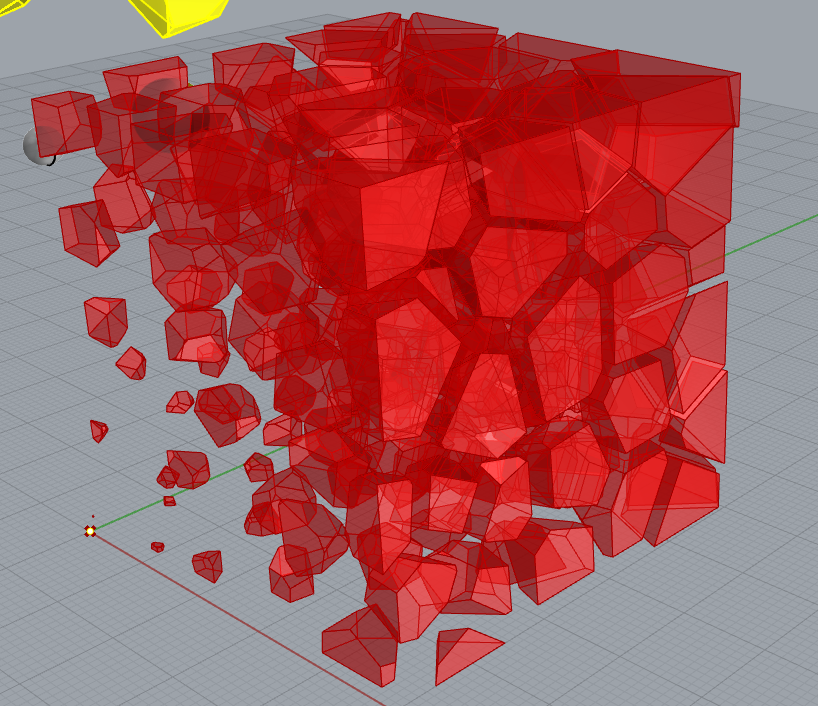 Exerc. 4.4 – Grasshopper
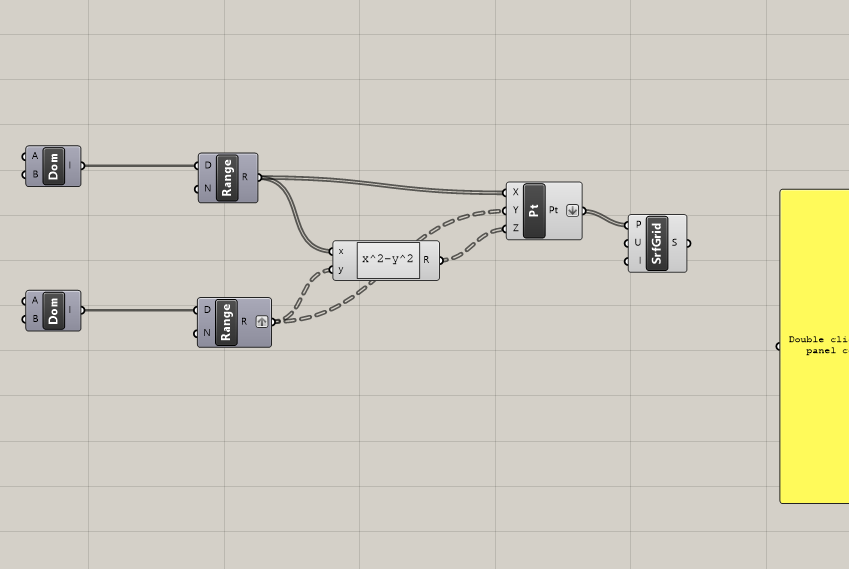 Exerc. 4.5 – Grasshopper
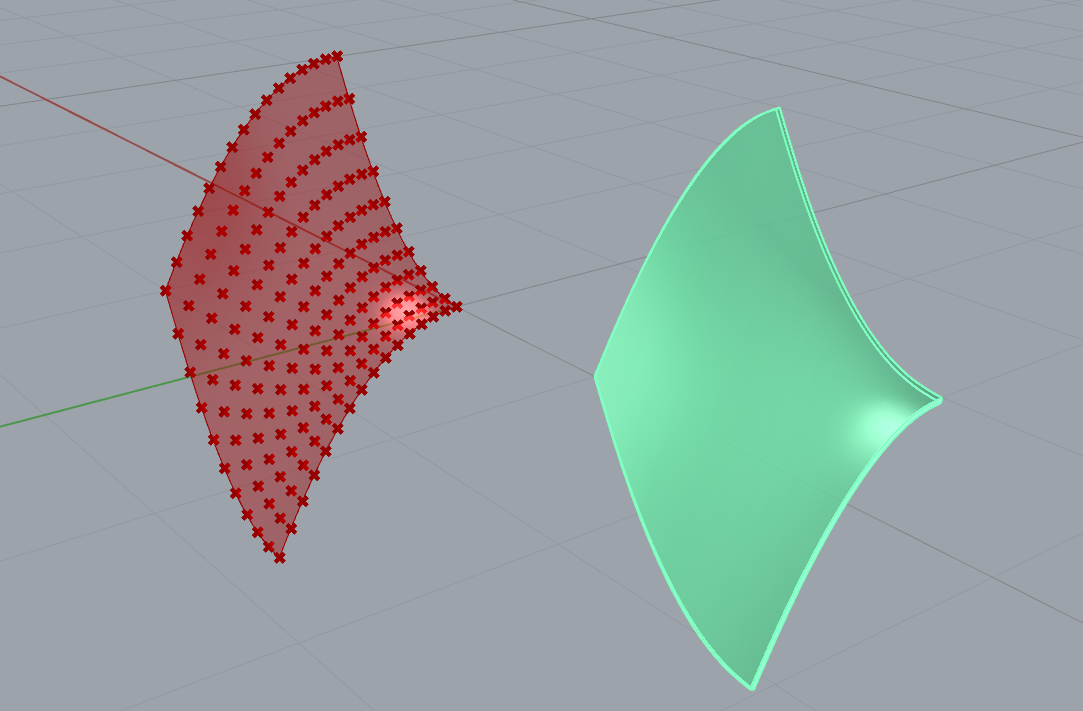 Exerc. 4.5 – Grasshopper
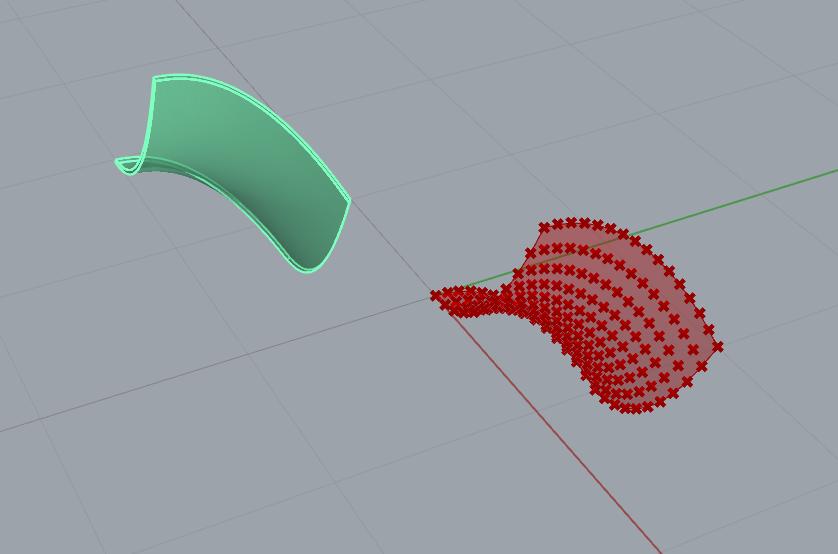 Exerc. 4.5 – Grasshopper
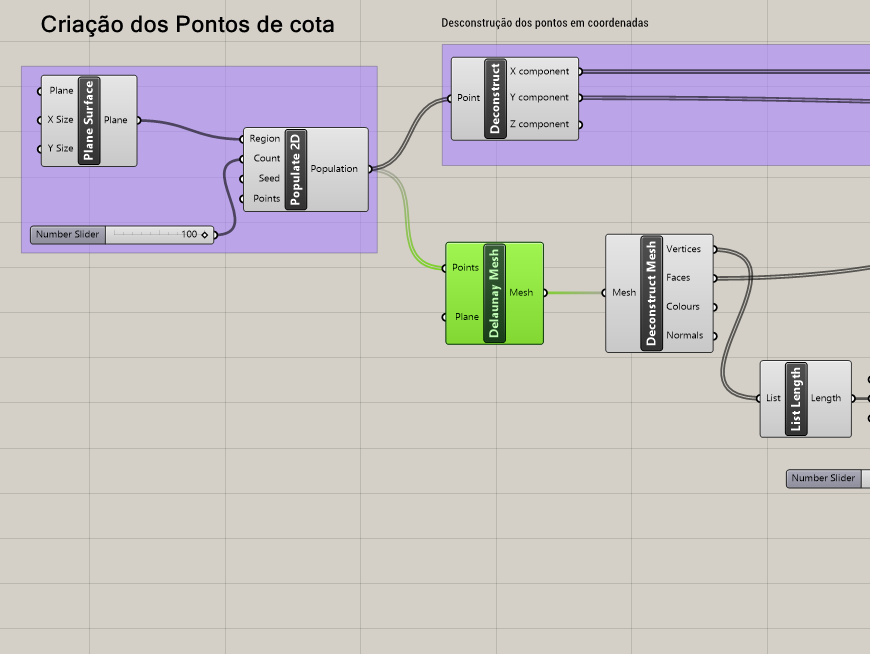 Exerc. 4.6 – Grasshopper
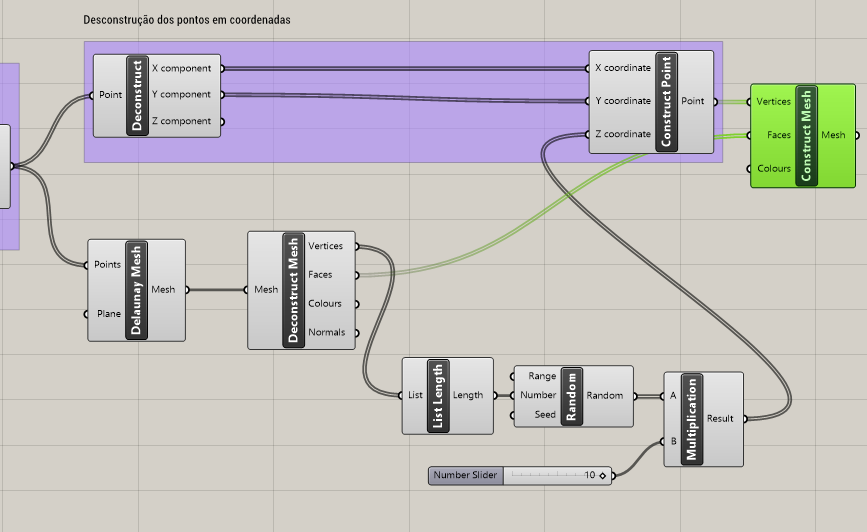 Exerc. 4.6 – Grasshopper
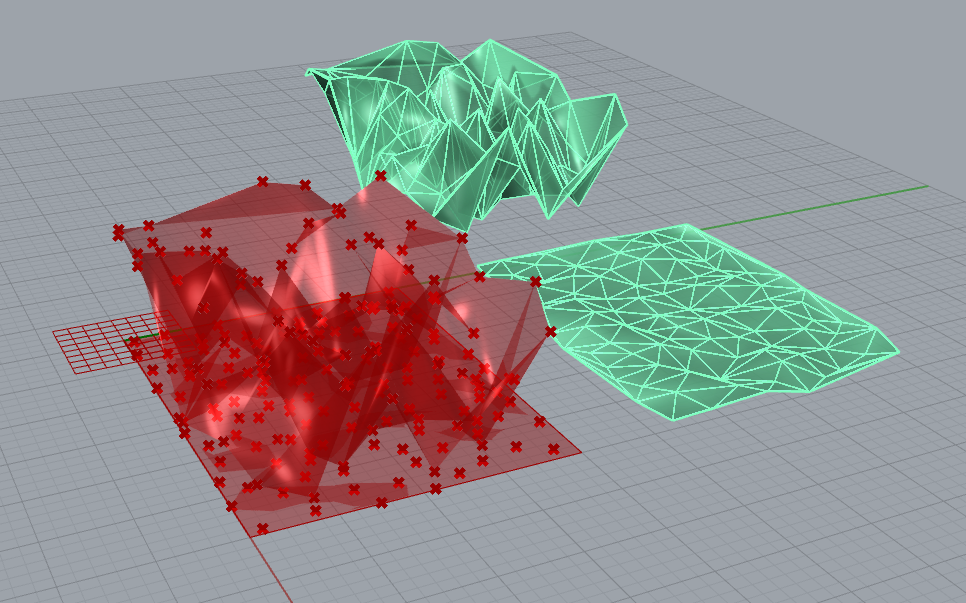 Exerc. 4.6 – Grasshopper
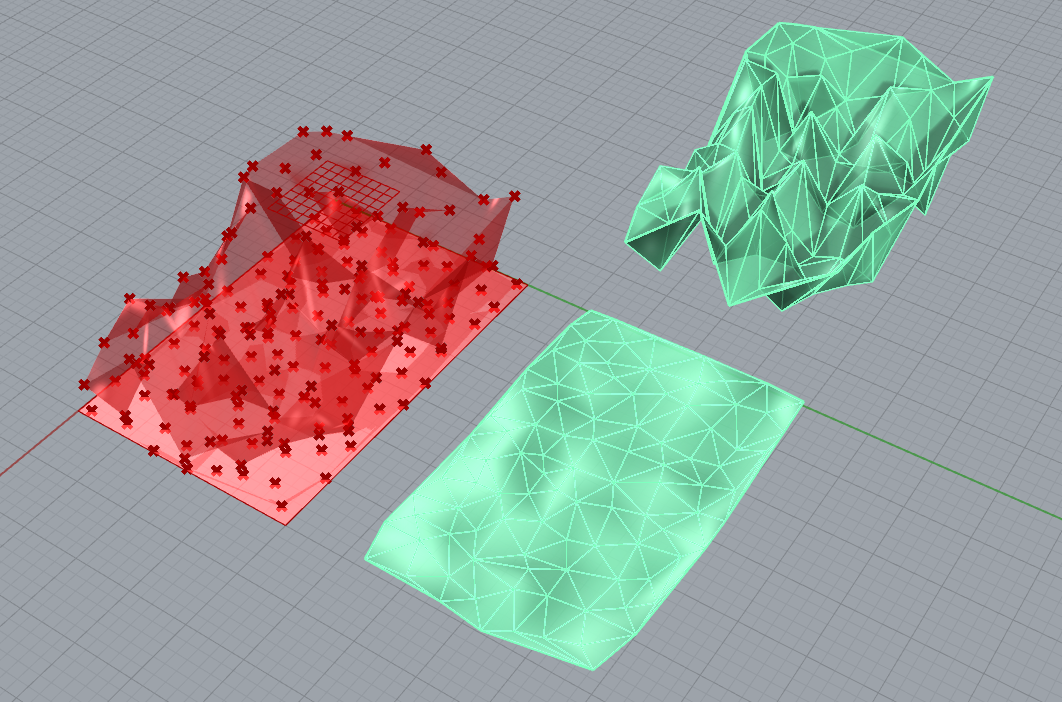 Exerc. 4.6 – Grasshopper
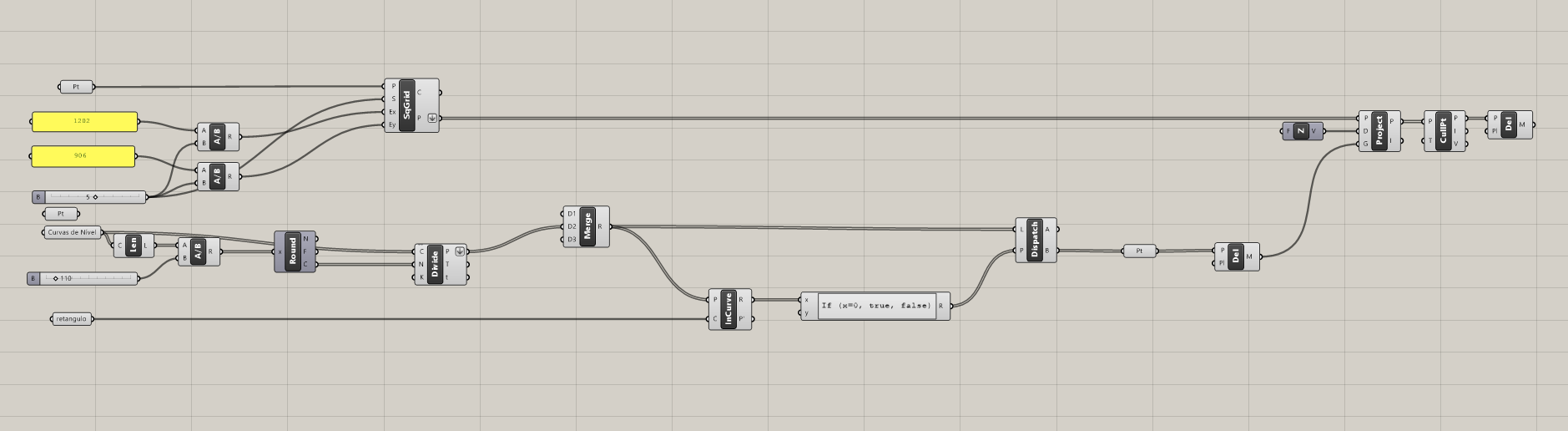 Exerc. 4.7 – Grasshopper
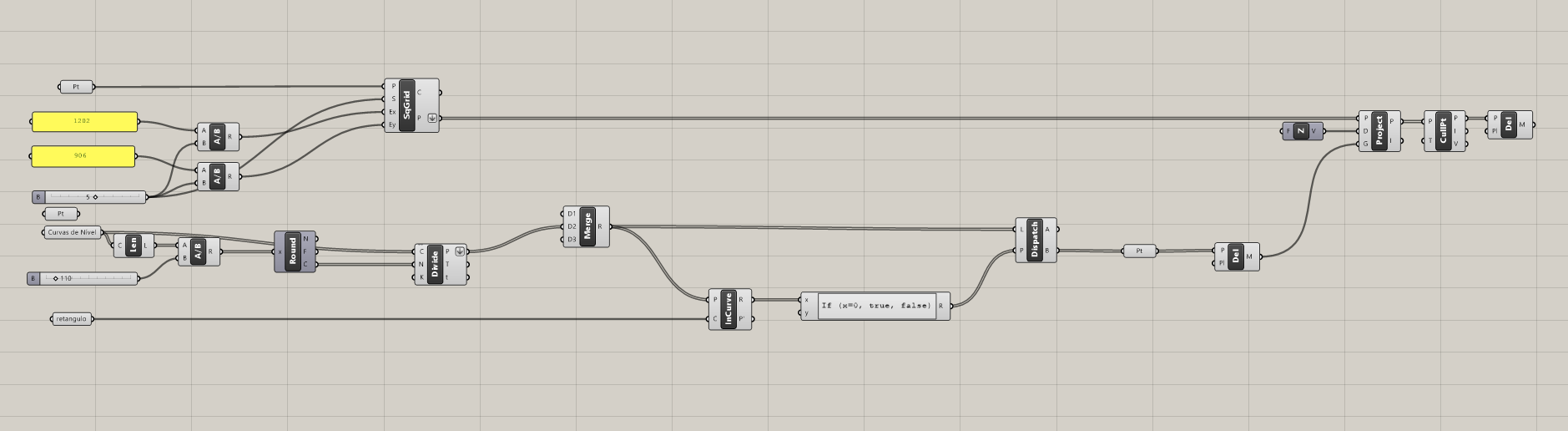 Exerc. 4.7 – Grasshopper
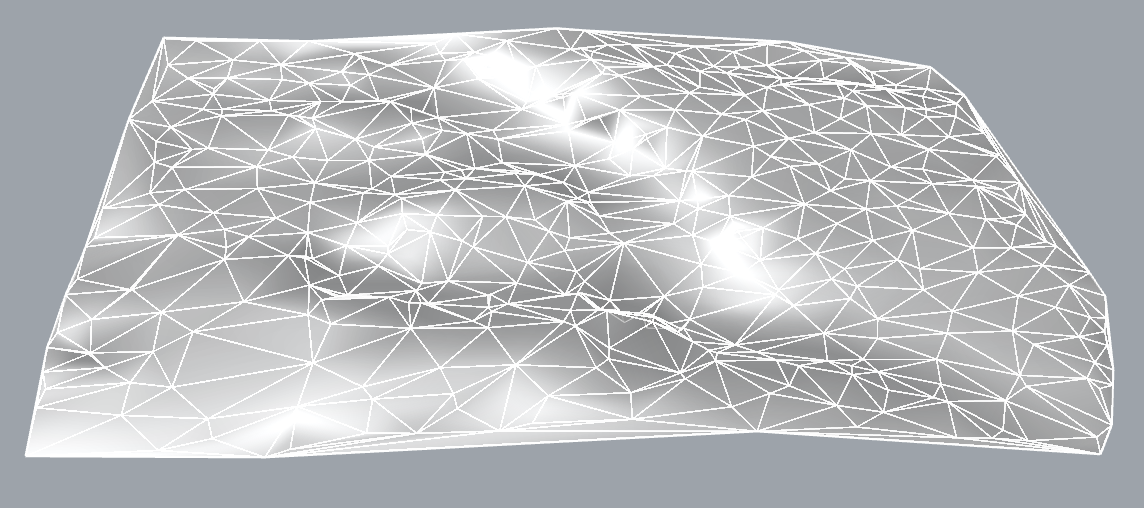 Exerc. 4.7 – Grasshopper
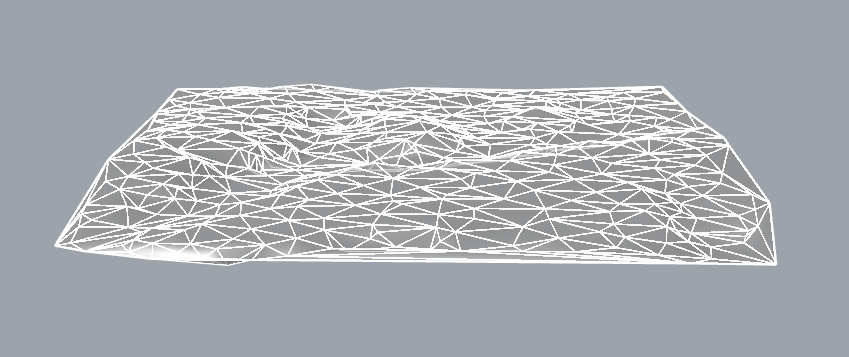 Exerc. 4.7 – Grasshopper
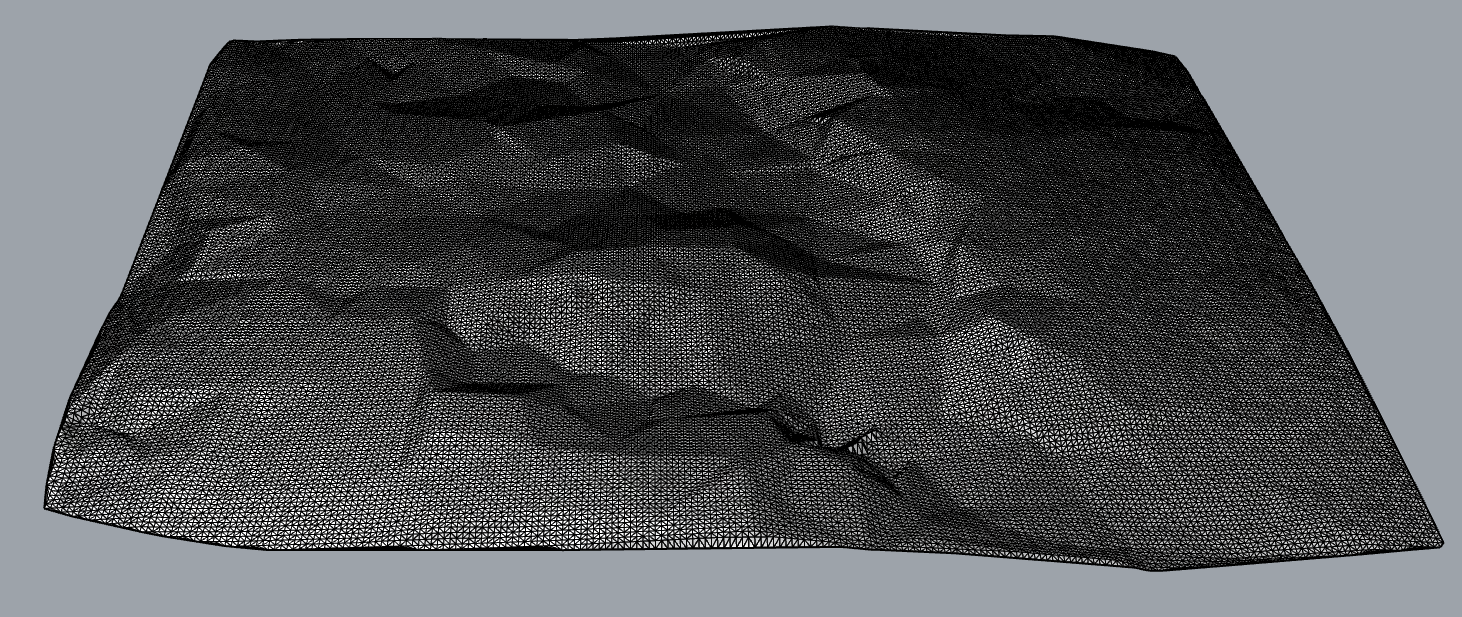 Exerc. 4.7 – Grasshopper
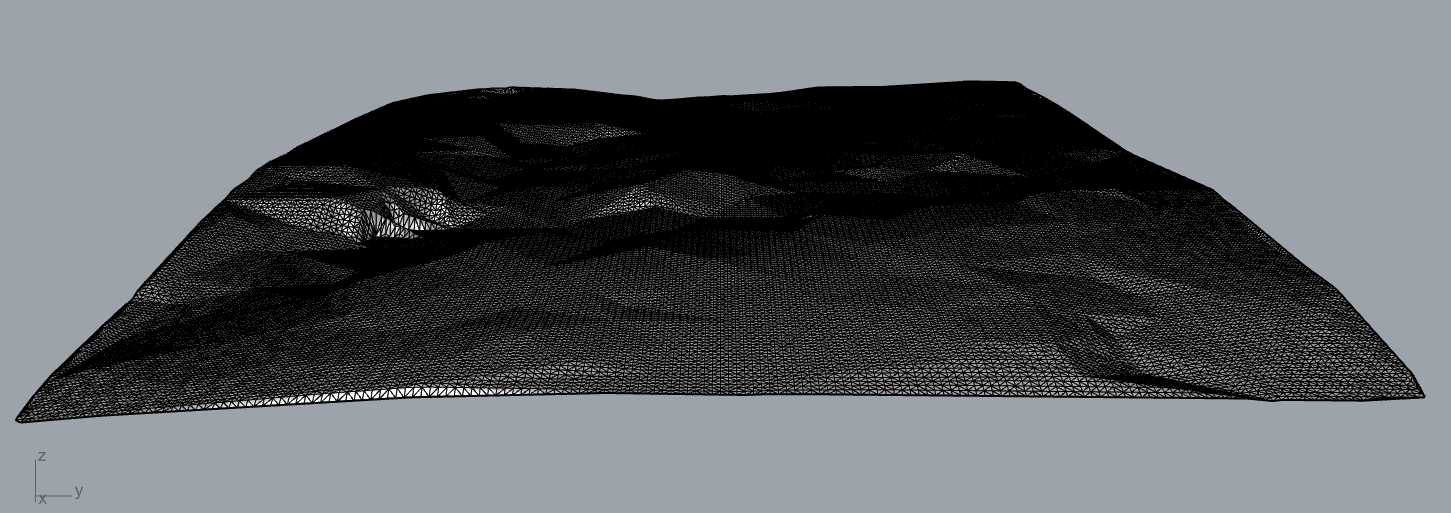 Exerc. 4.7 – Grasshopper
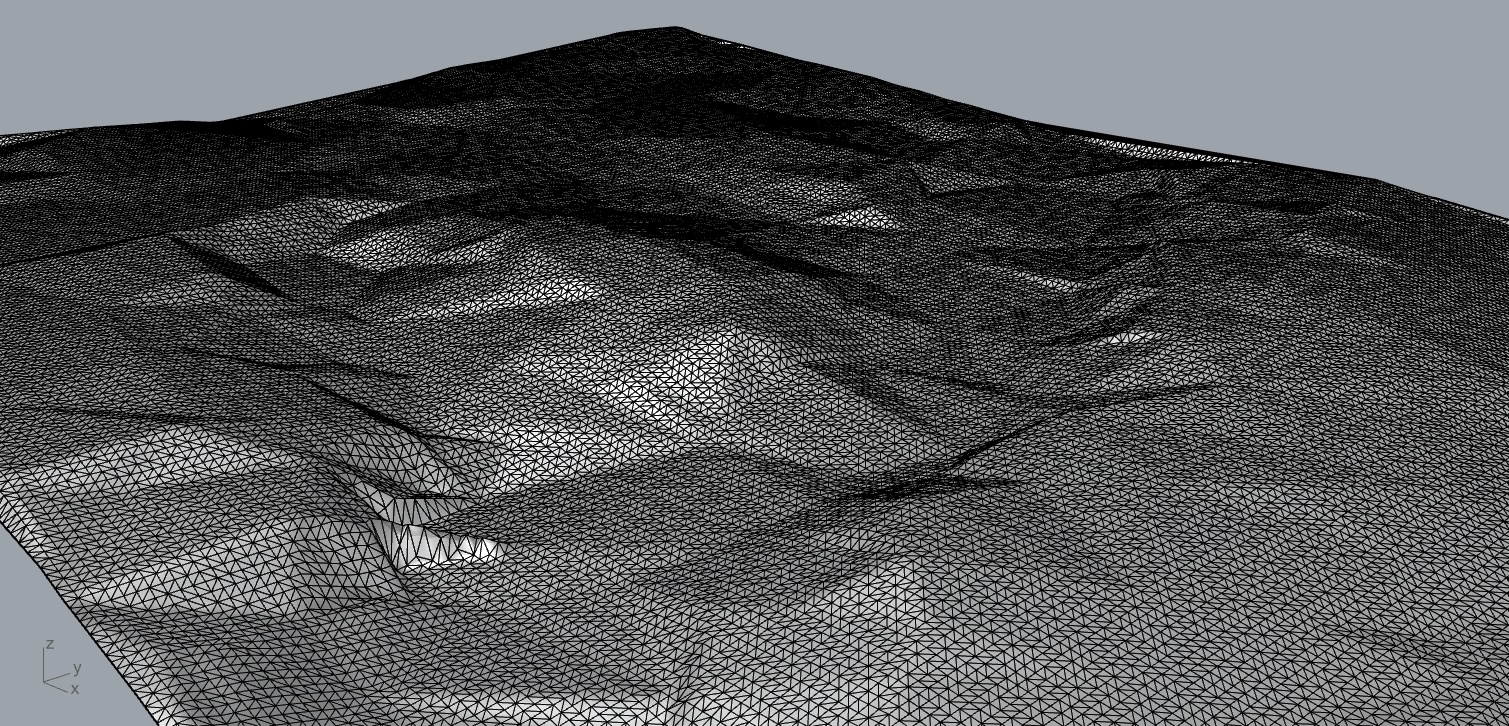 Exerc. 4.7 – Grasshopper
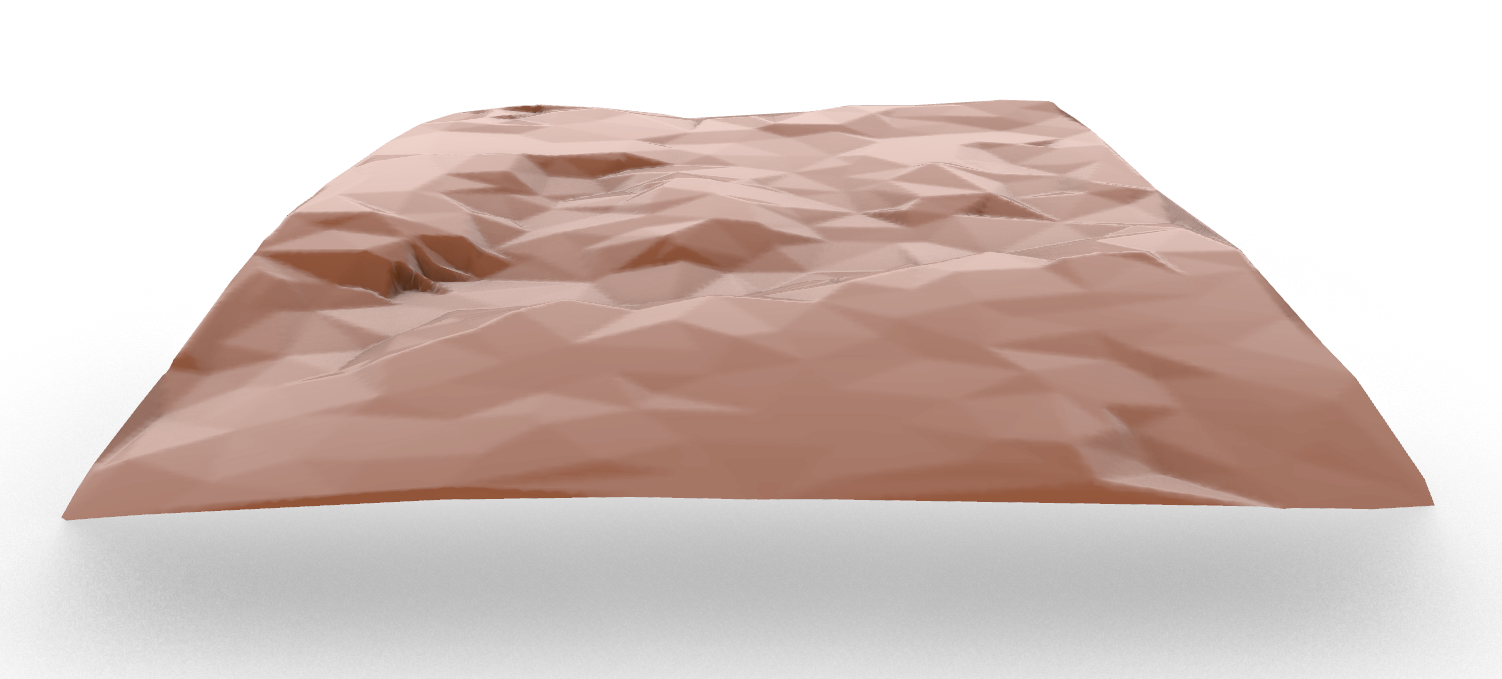 Exerc. 4.7 – Grasshopper
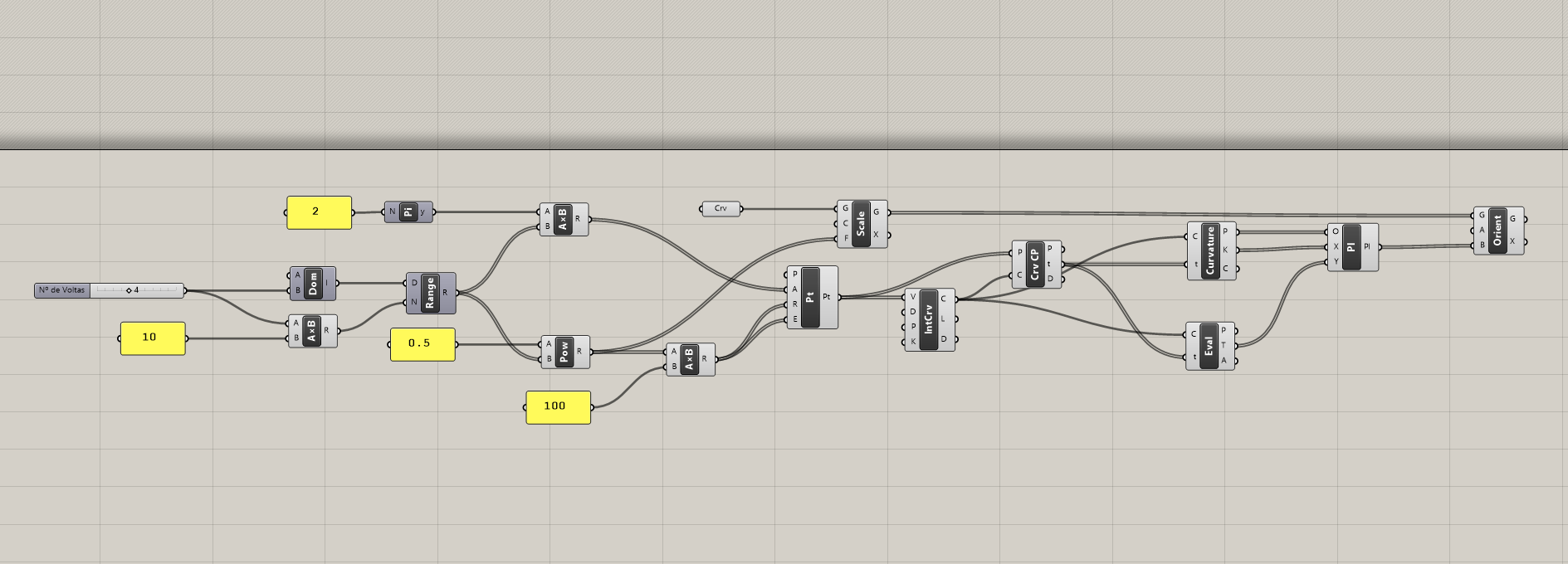 Exerc. 4.8 – Grasshopper
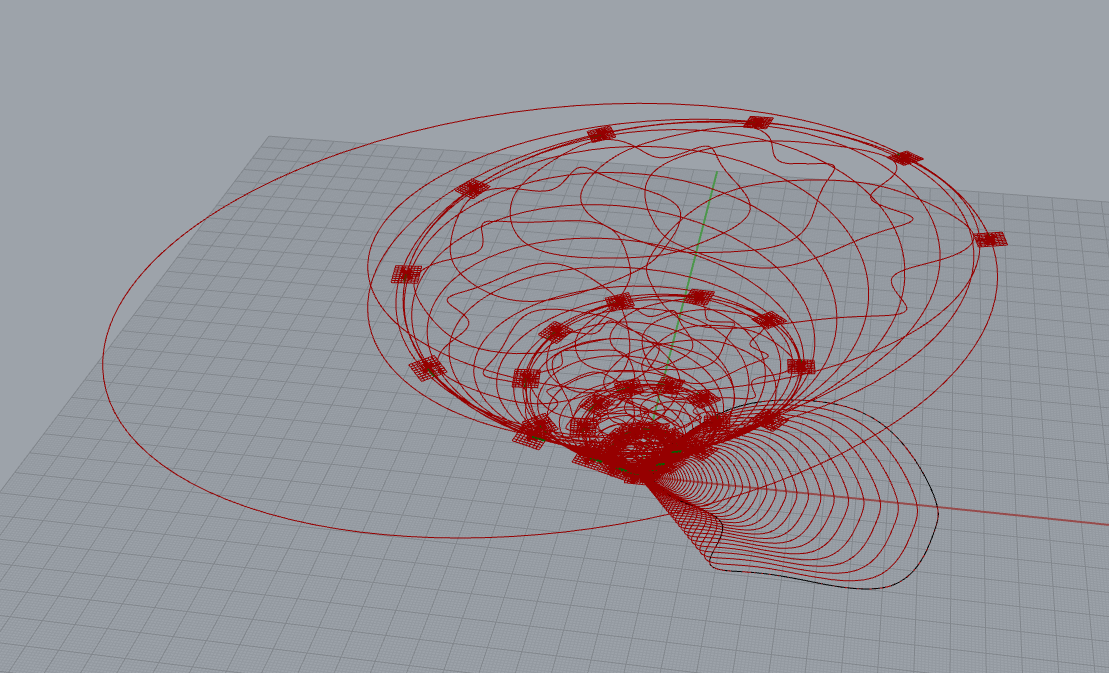 Exerc. 4.8 – Grasshopper
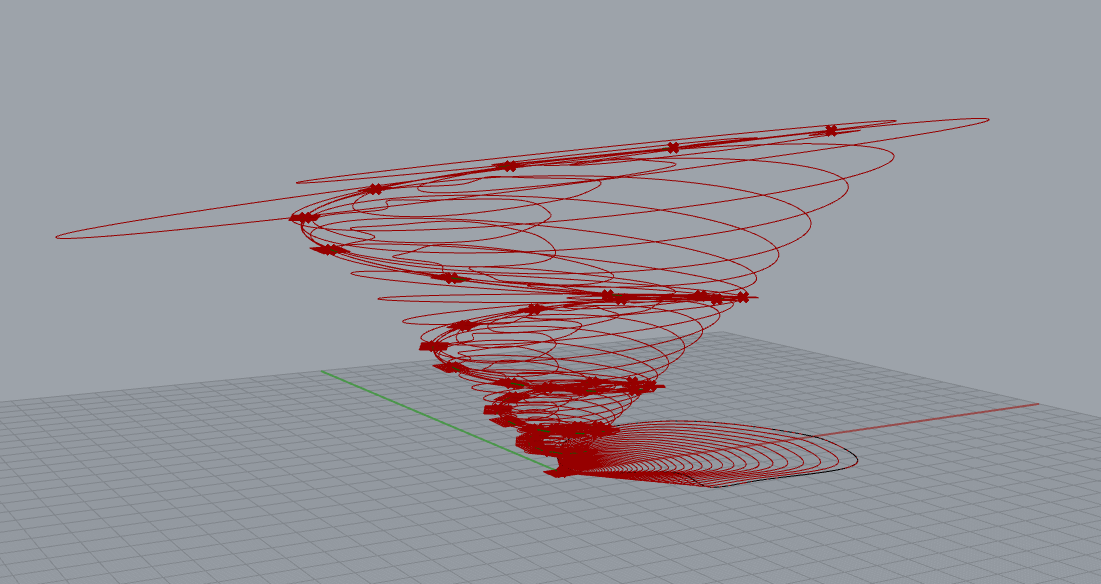 Exerc. 4.8 – Grasshopper
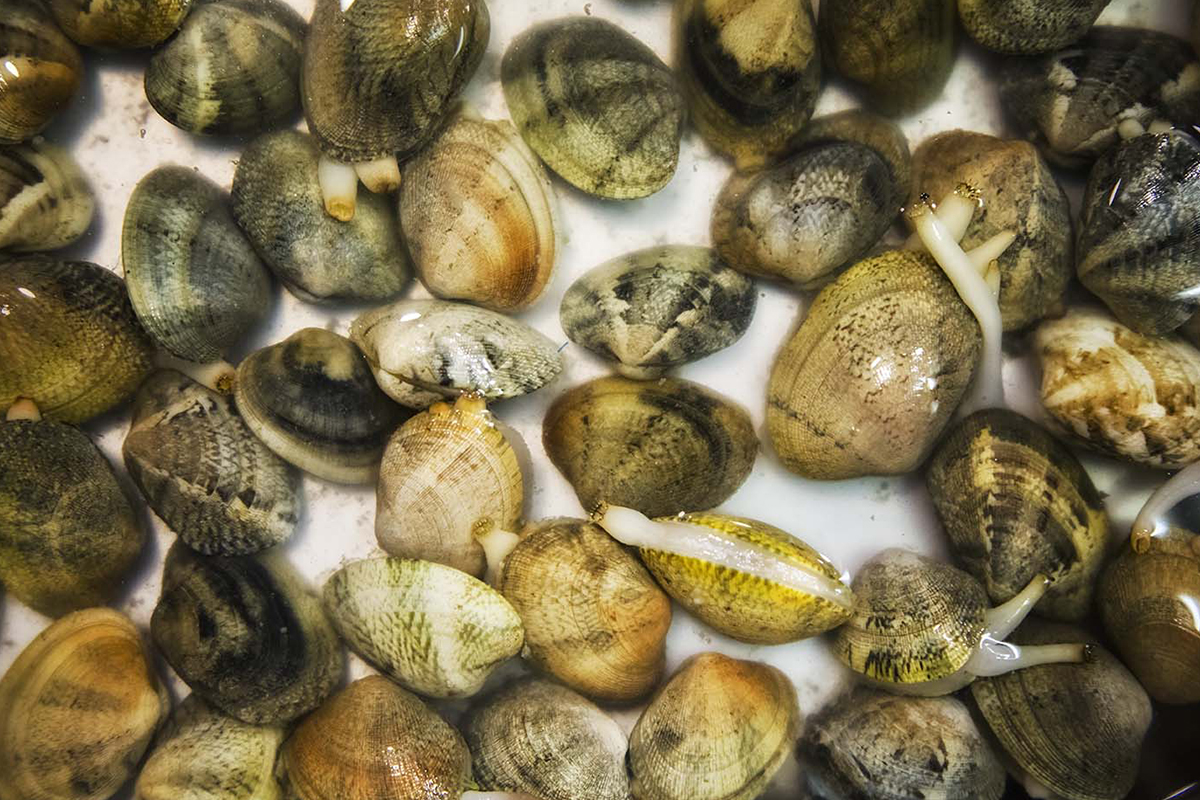 Exerc. 5 – Conchas Bivalves
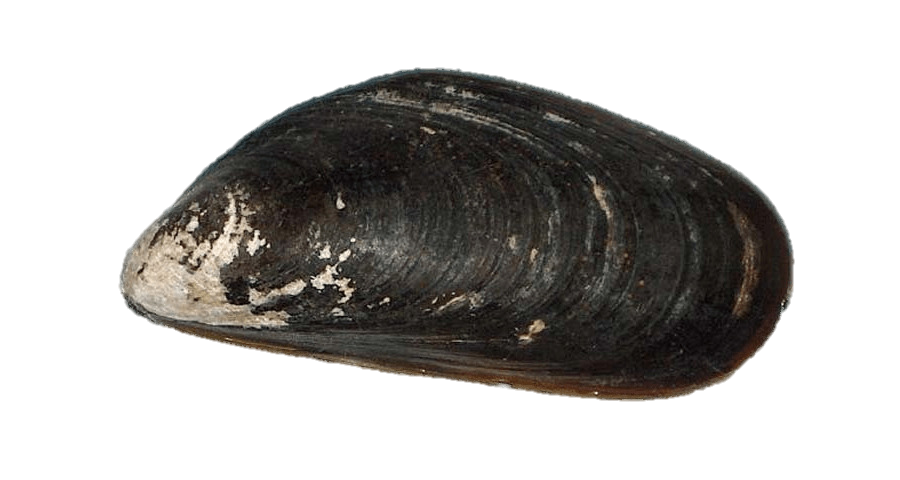 Exerc. 5.1 – Mexilhão
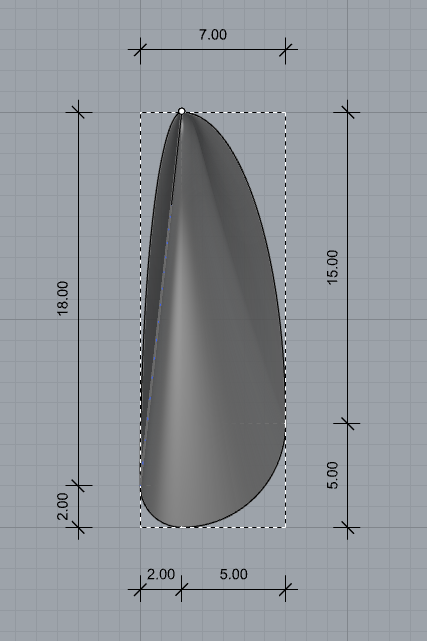 Exerc. 5.1 – Mexilhão
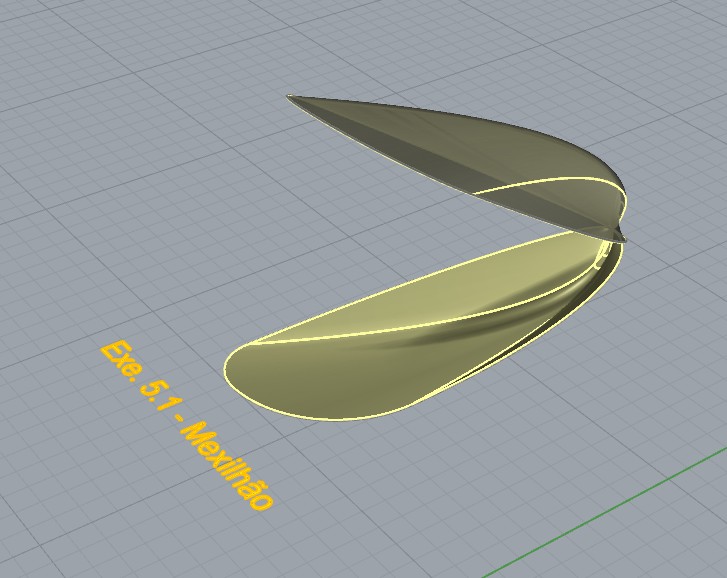 Exerc. 5.1 – Mexilhão
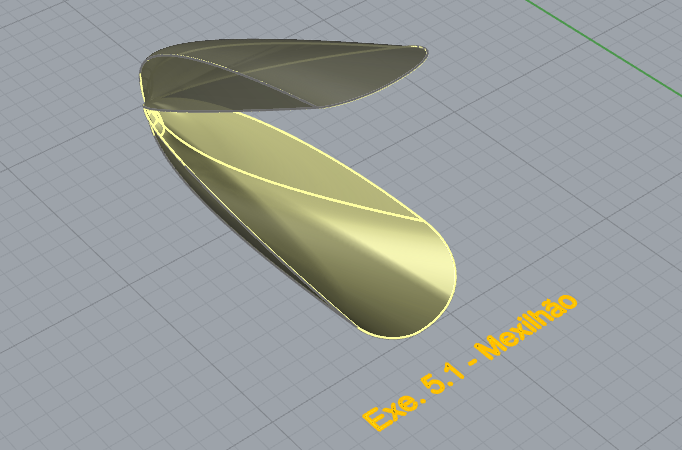 Exerc. 5.1 – Mexilhão
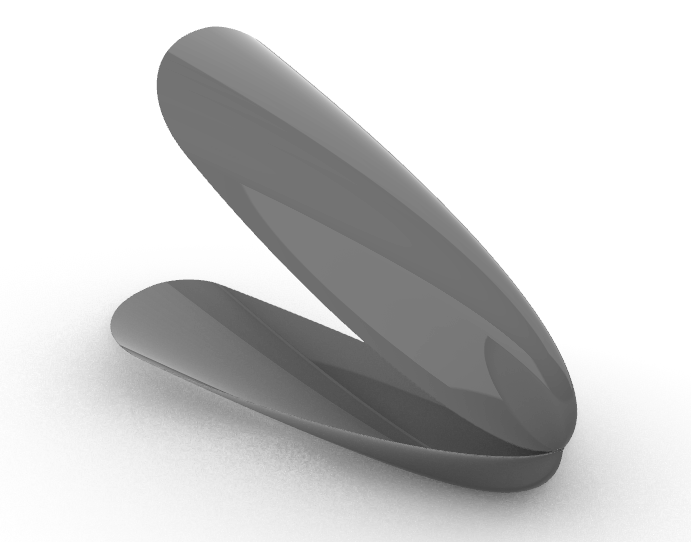 Exerc. 5.1 – Mexilhão
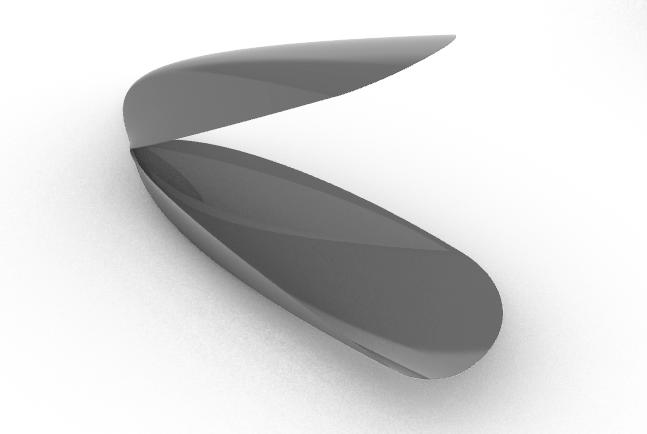 Exerc. 5.1 – Mexilhão
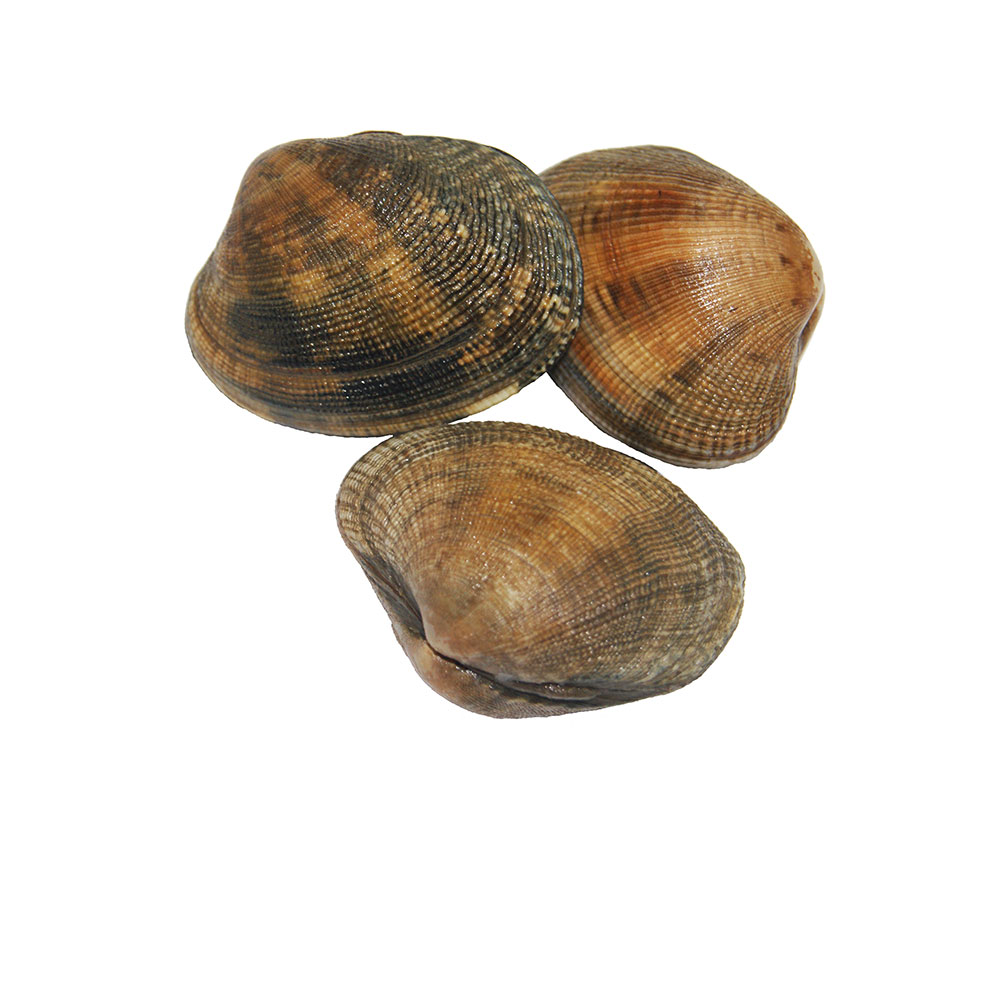 Exerc. 5.2 – Ameijoa
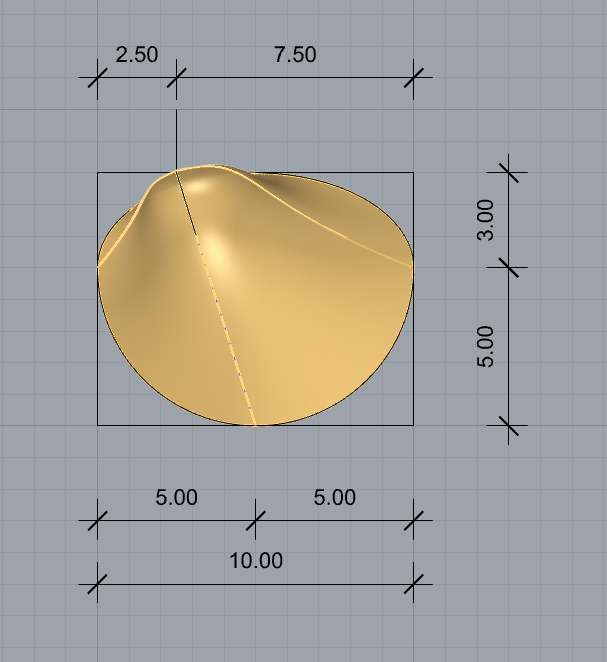 Exerc. 5.2 – Ameijoa
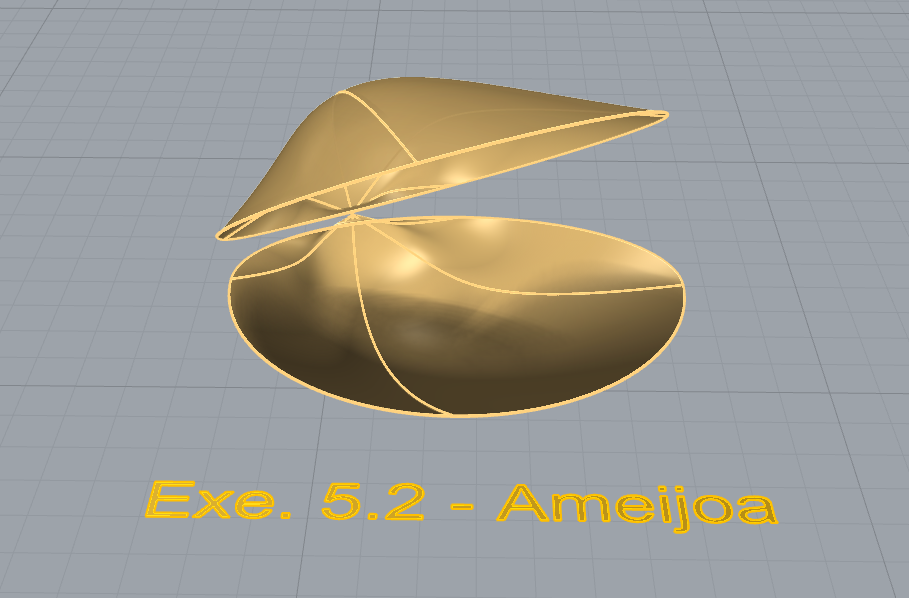 Exerc. 5.2 – Ameijoa
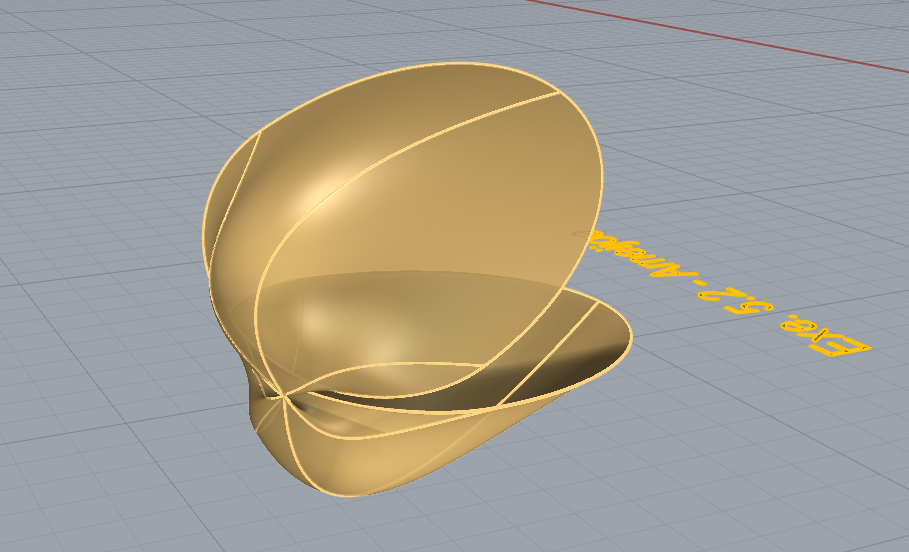 Exerc. 5.2 – Ameijoa
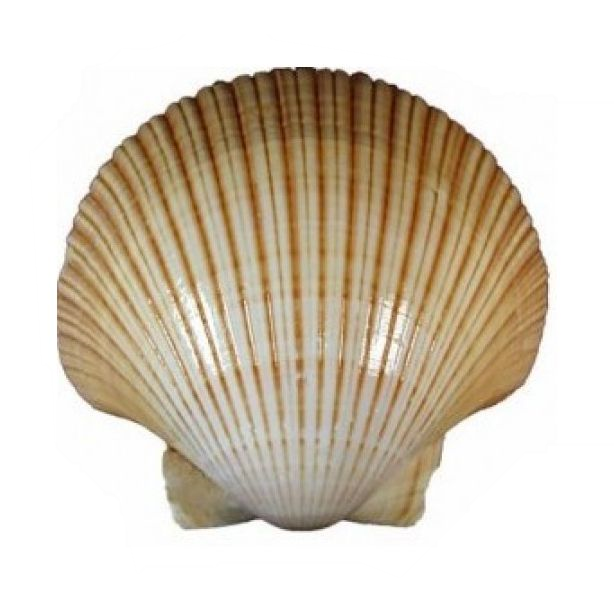 Exerc. 5.3 – Vieira
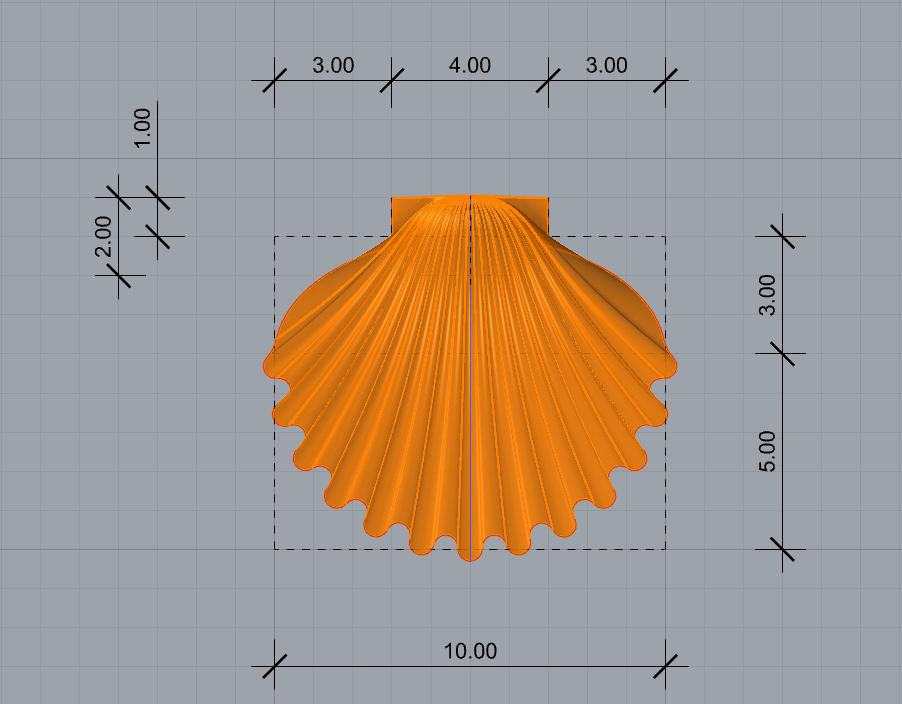 Exerc. 5.3 – Vieira
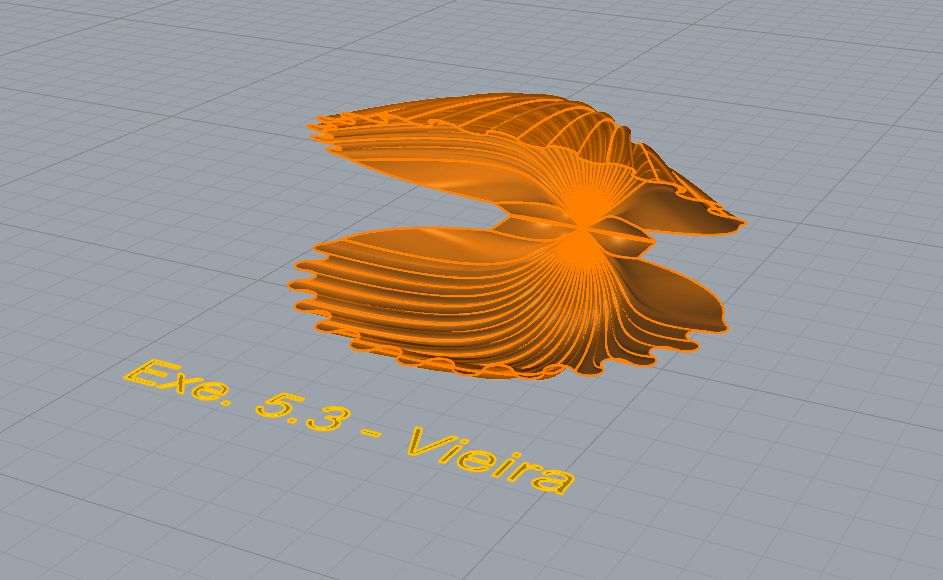 Exerc. 5.3 – Vieira
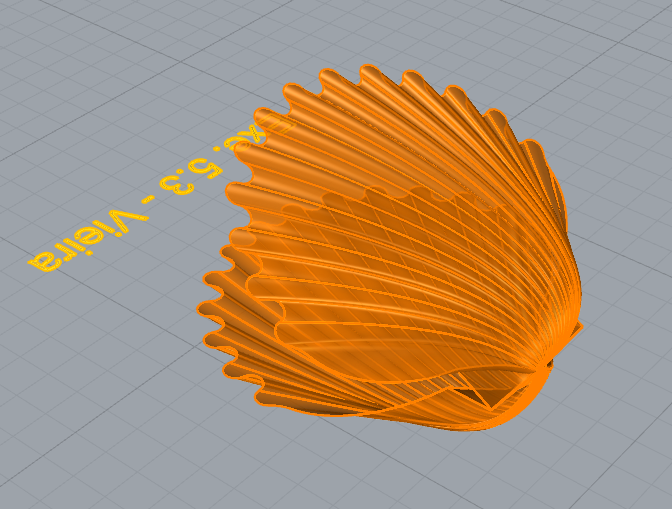 Exerc. 5.3 – Vieira
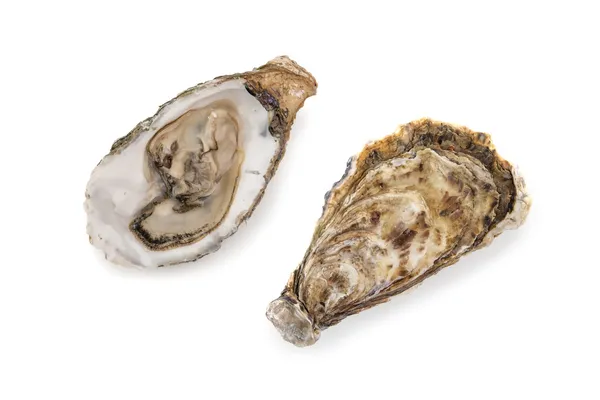 Exerc. 5.4 – Ostra
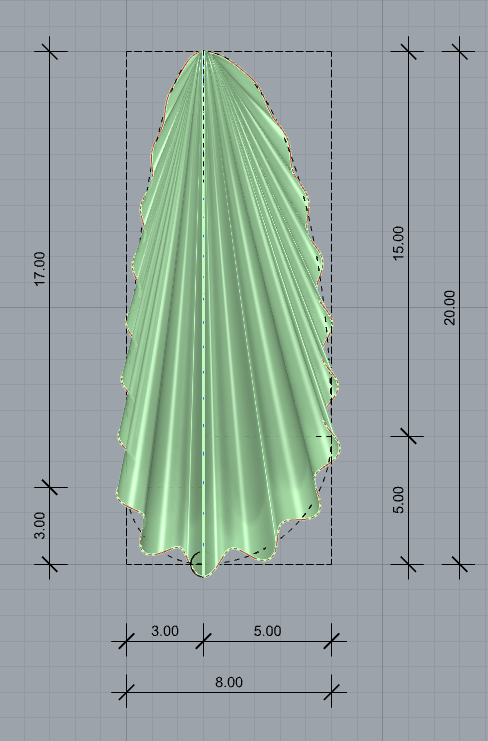 Exerc. 5.4 – Ostra
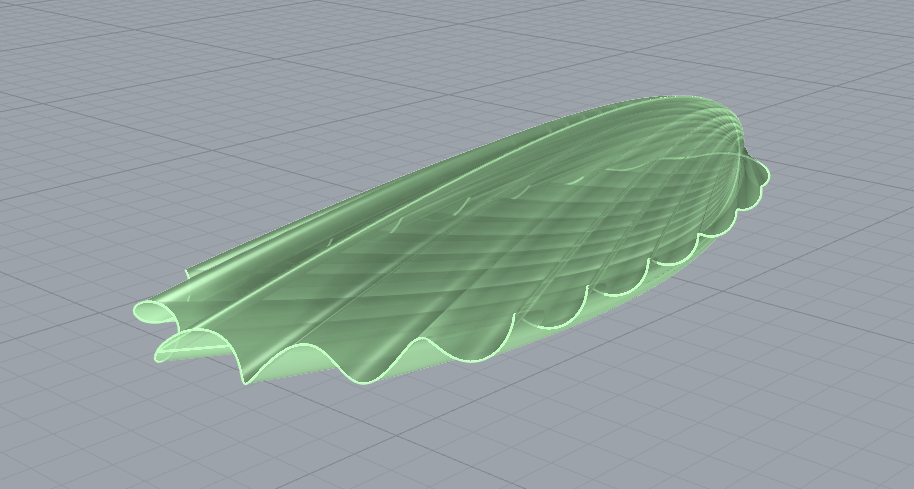 Exerc. 5.4 – Ostra
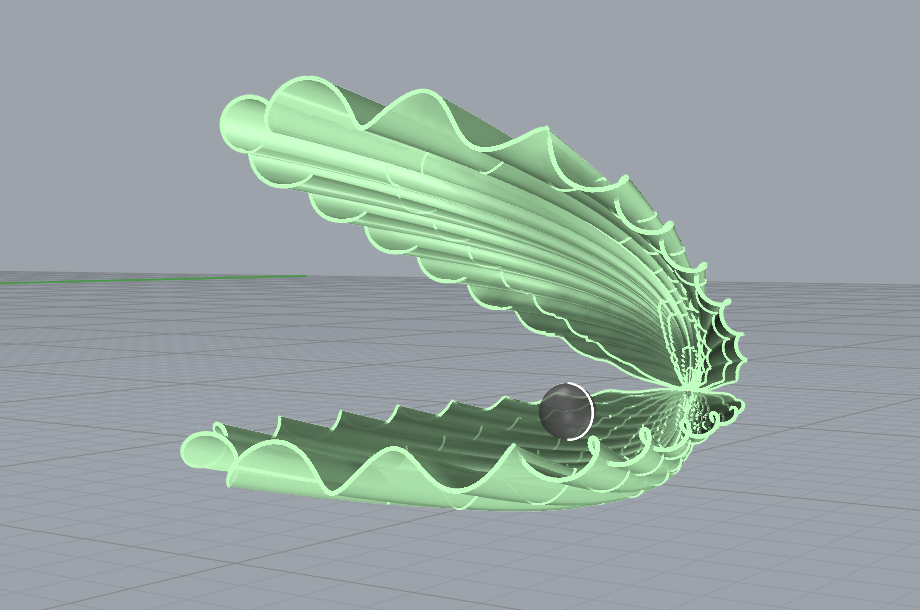 Exerc. 5.4 – Ostra
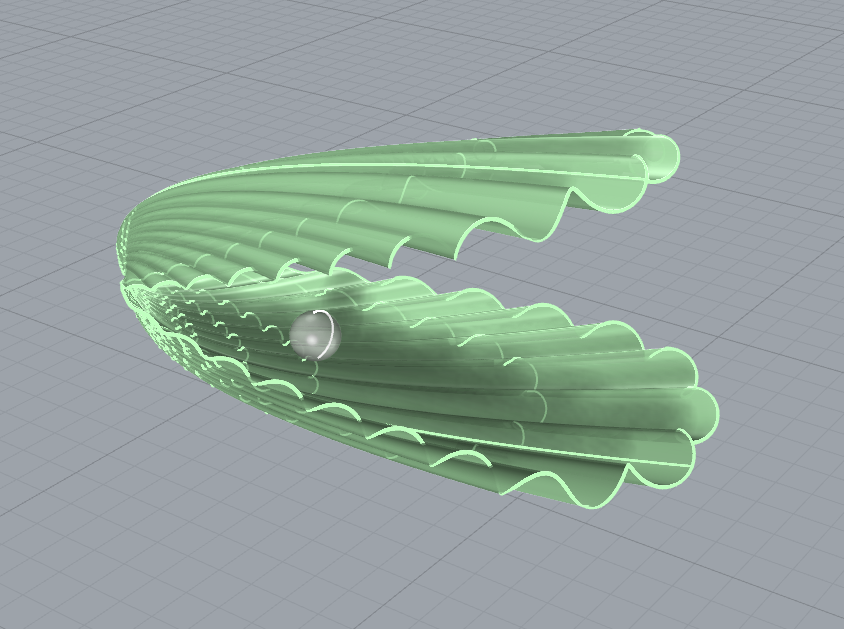 Exerc. 5.4 – Ostra
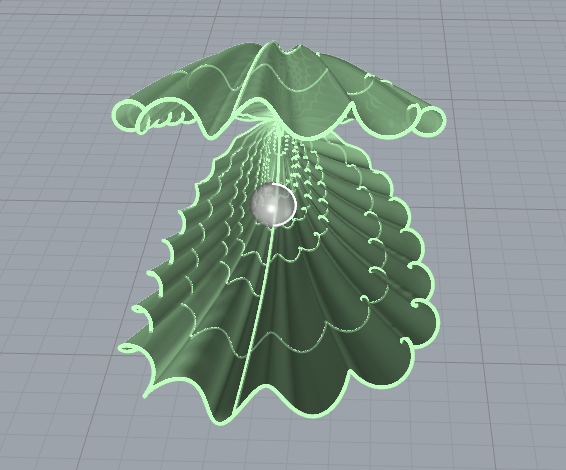 Exerc. 5.4 – Ostra
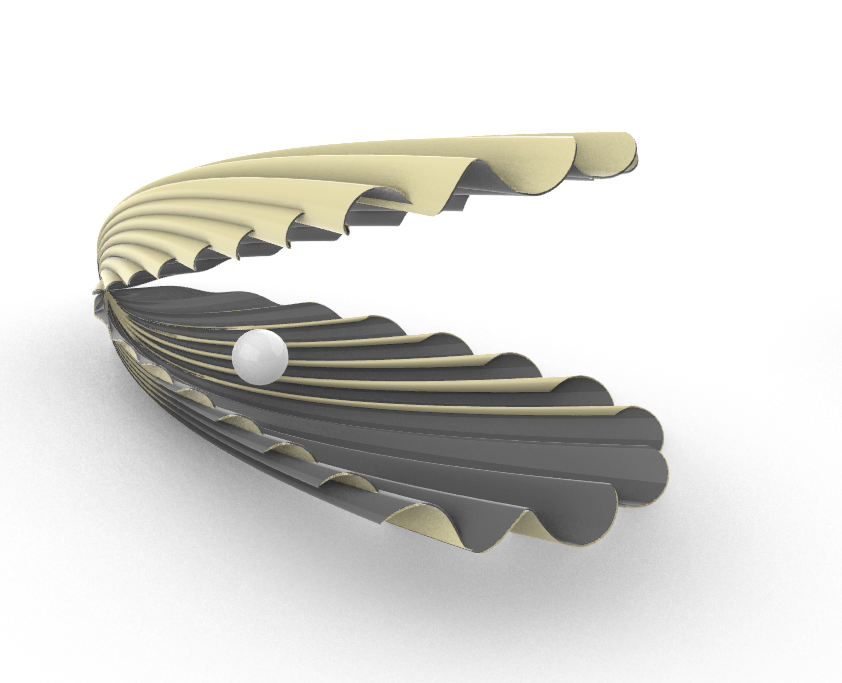 Exerc. 5.4 – Ostra
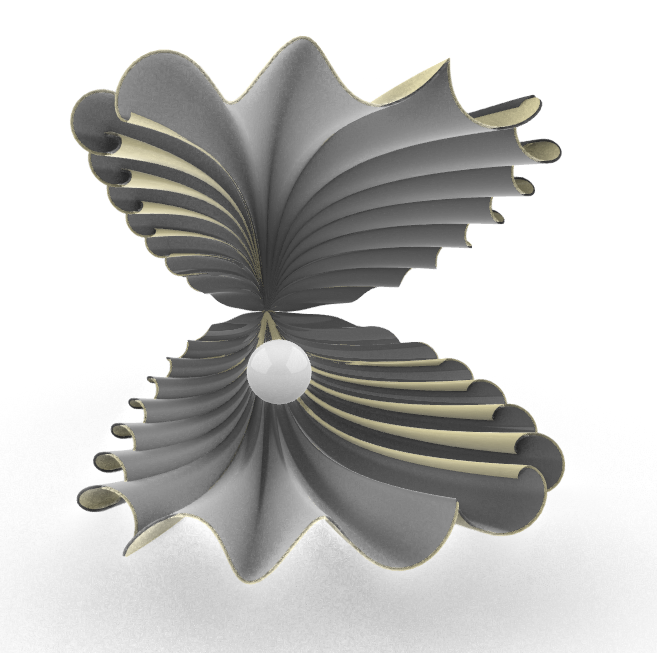 Exerc. 5.4 – Ostra
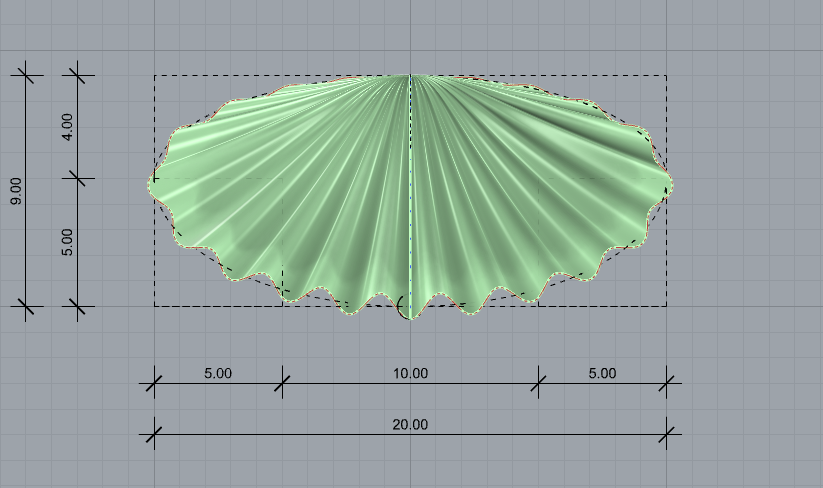 Exerc. 5.5 – Ostra versão 2
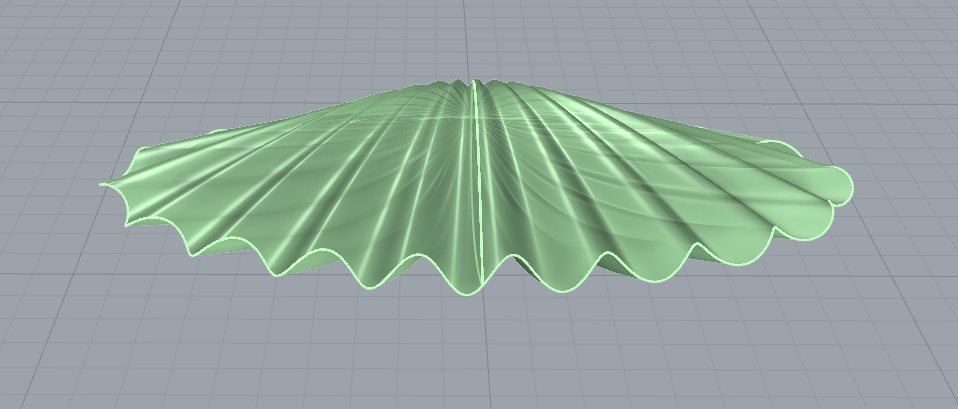 Exerc. 5.5 – Ostra versão 2
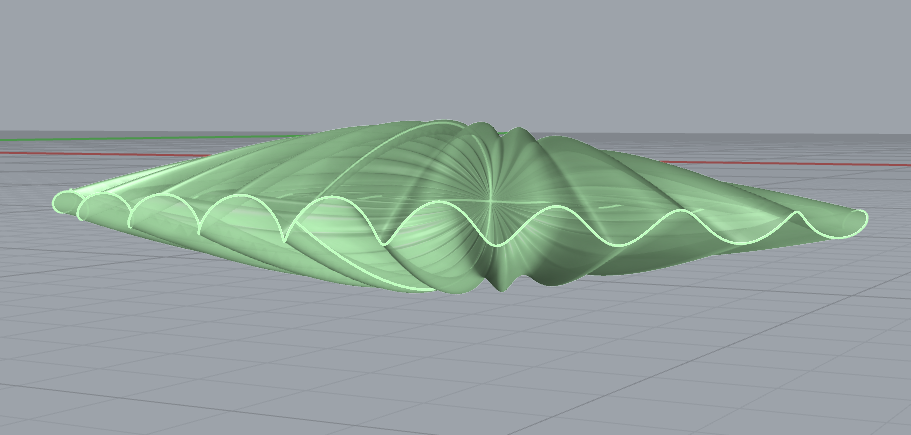 Exerc. 5.5 – Ostra versão 2
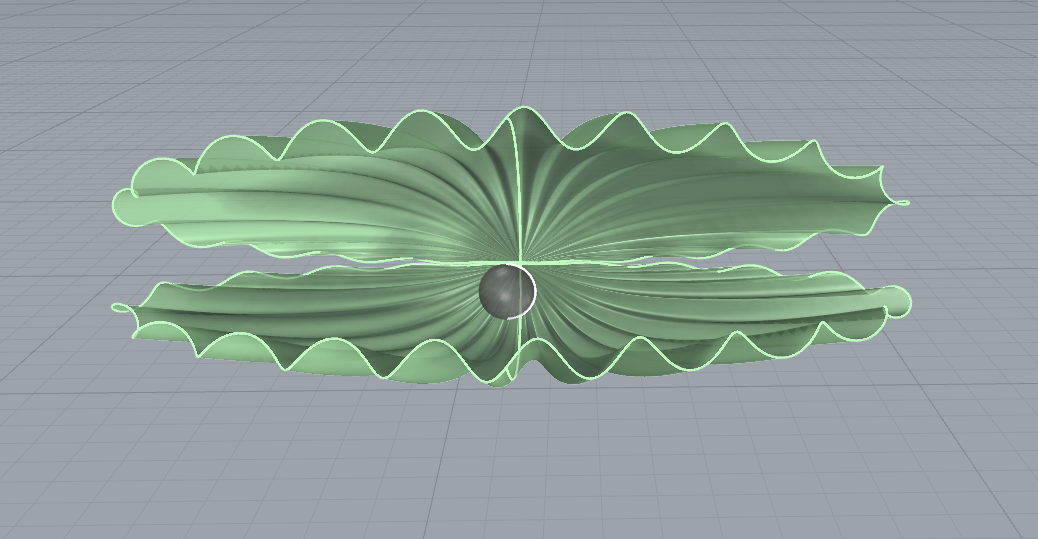 Exerc. 5.5 – Ostra versão 2
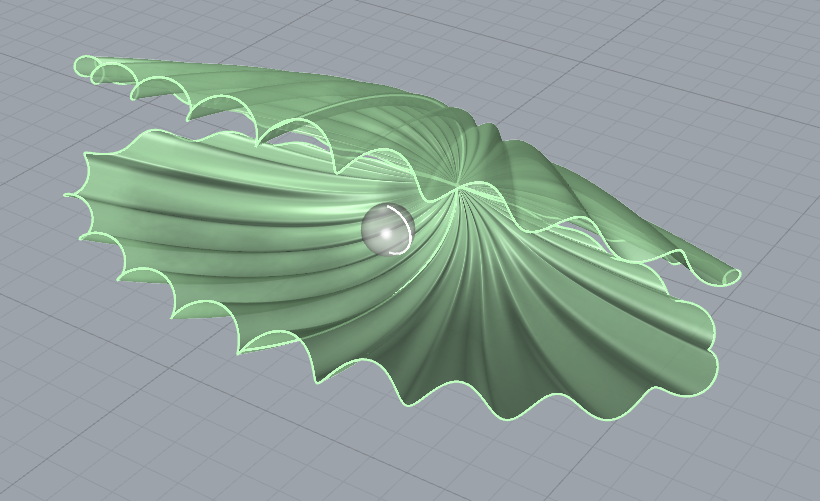 Exerc. 5.5 – Ostra versão 2
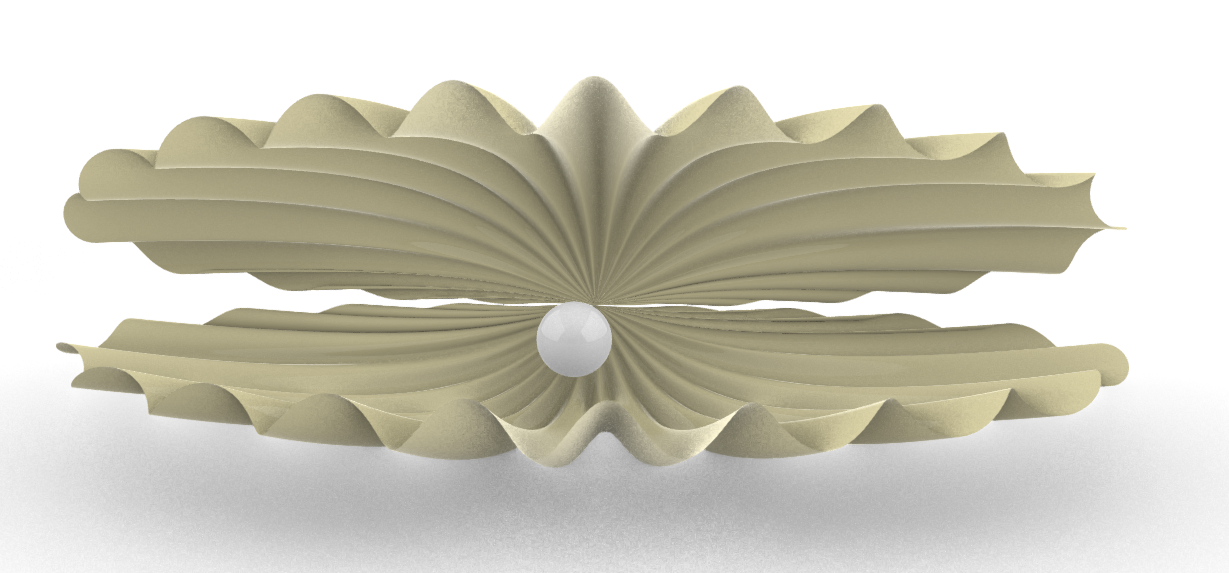 Exerc. 5.5 – Ostra versão 2
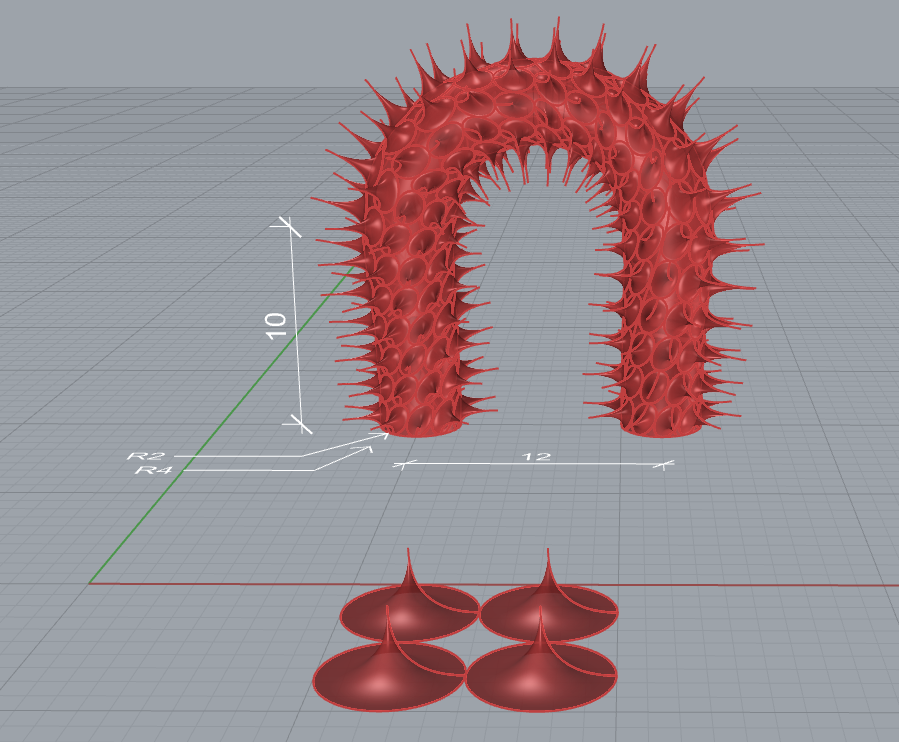 Exerc. 6 – Corais
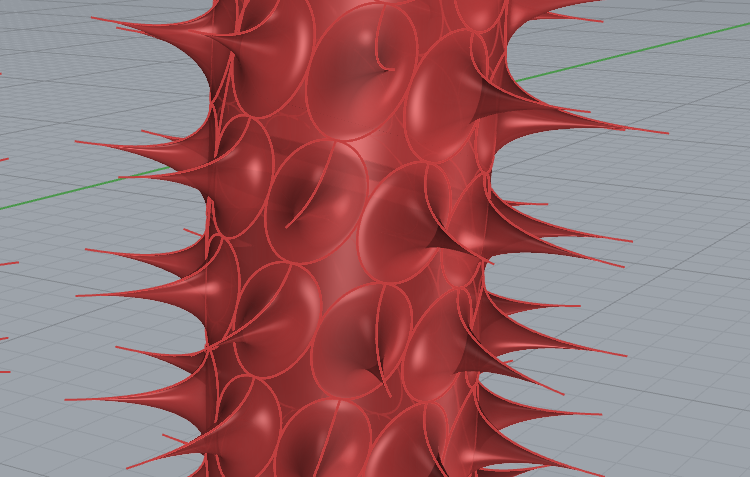 Exerc. 6 – Corais
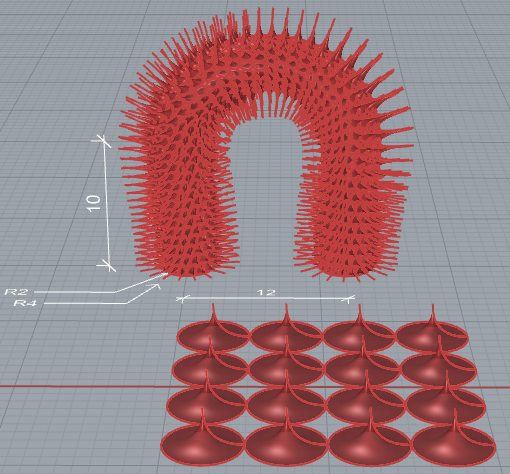 Exerc. 6 – Corais
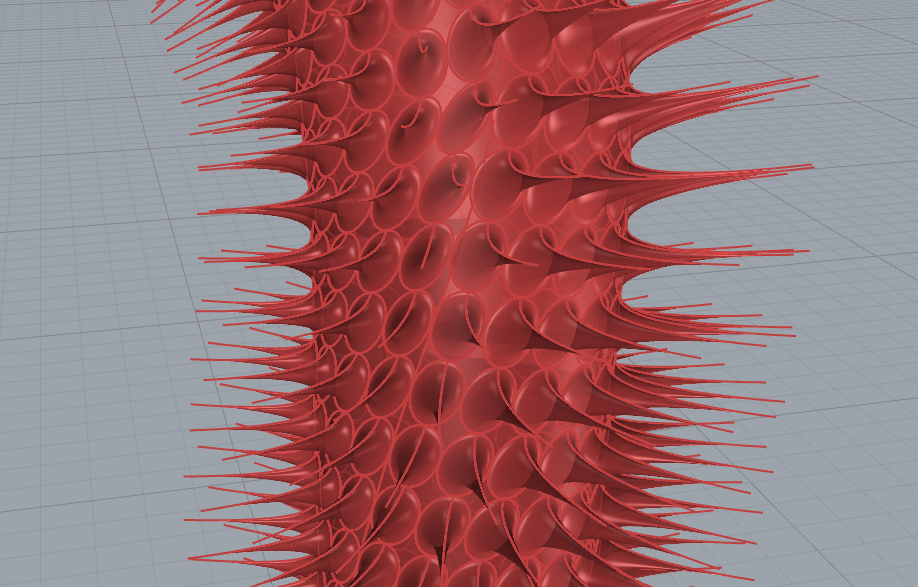 Exerc. 6 – Corais
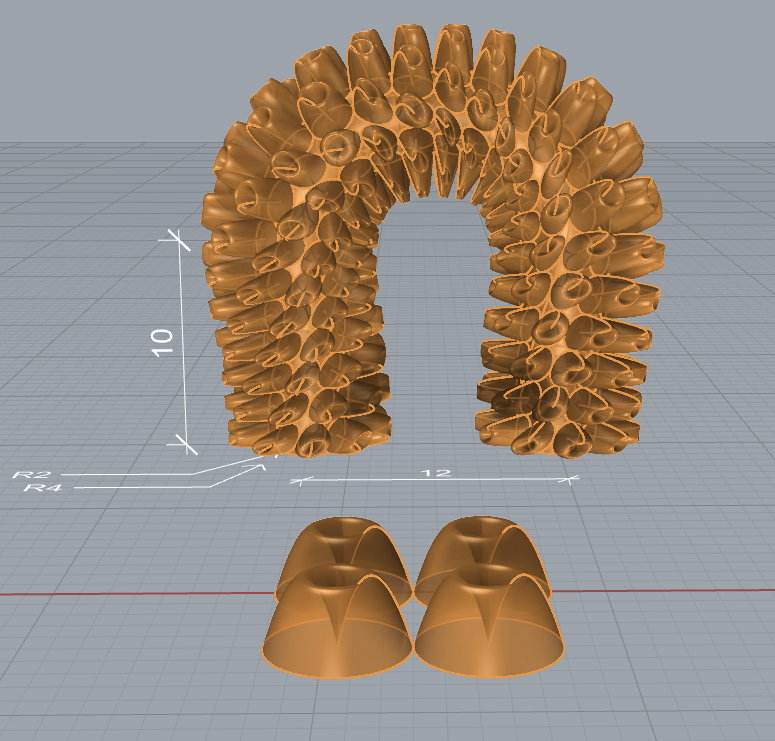 Exerc. 6 – Corais
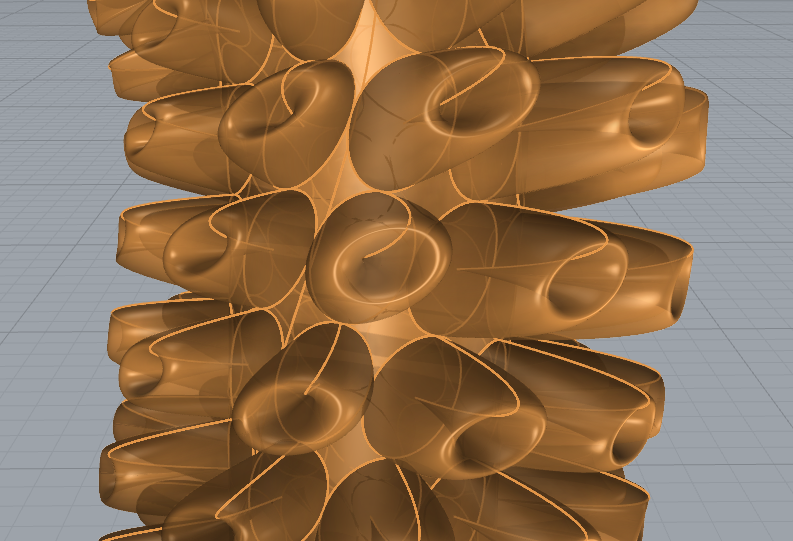 Exerc. 6 – Corais
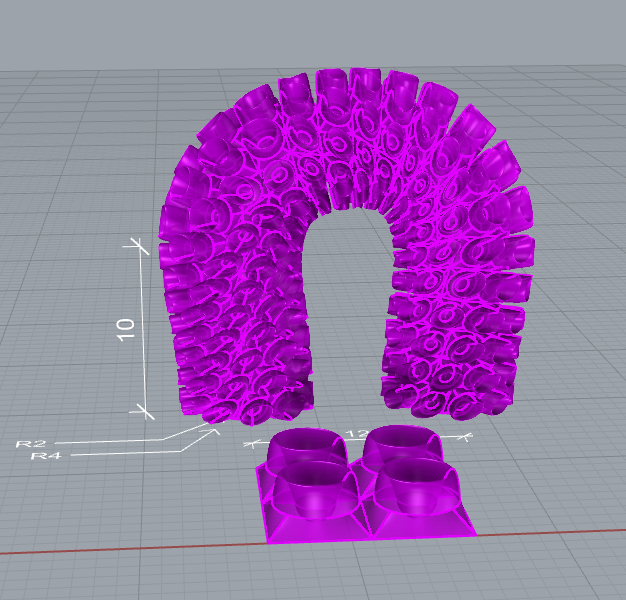 Exerc. 6 – Corais
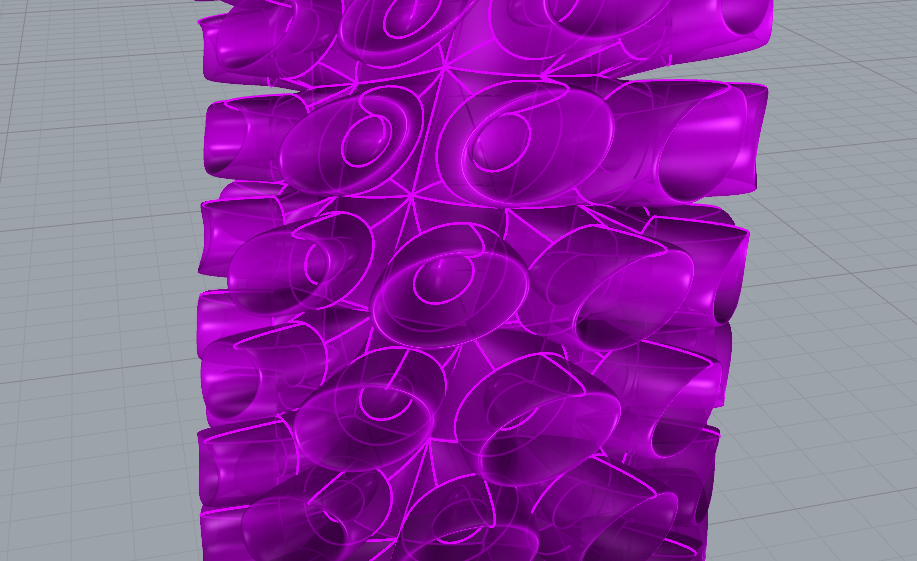 Exerc. 6 – Corais
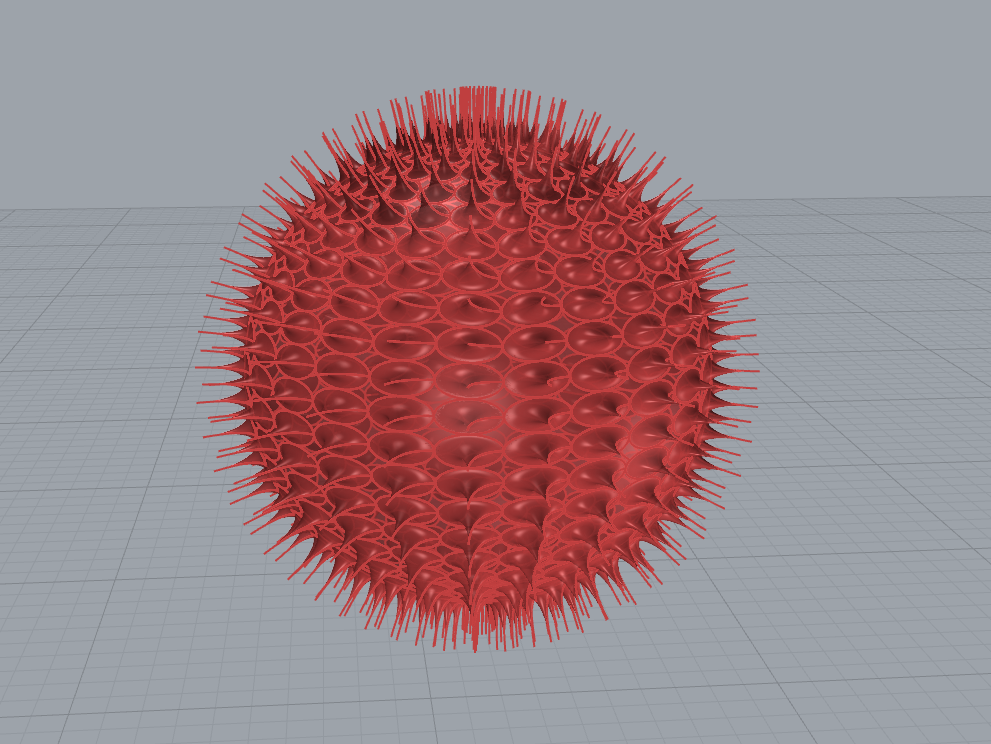 Exerc. 6 – Corais
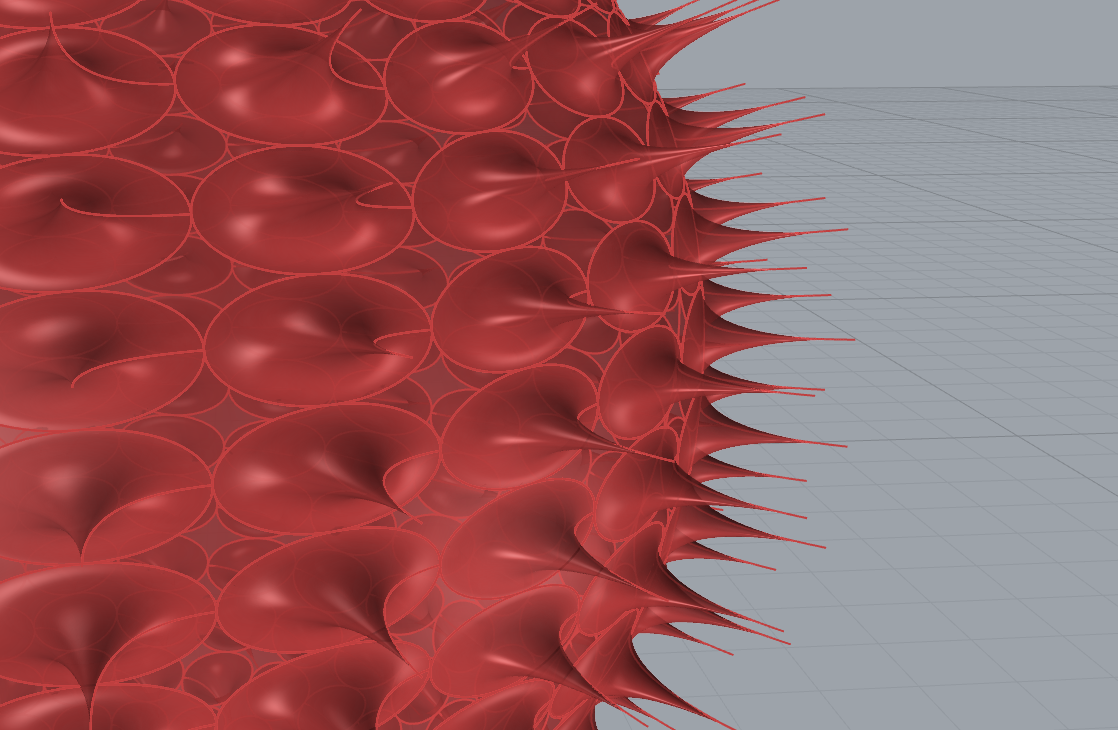 Exerc. 6 – Corais